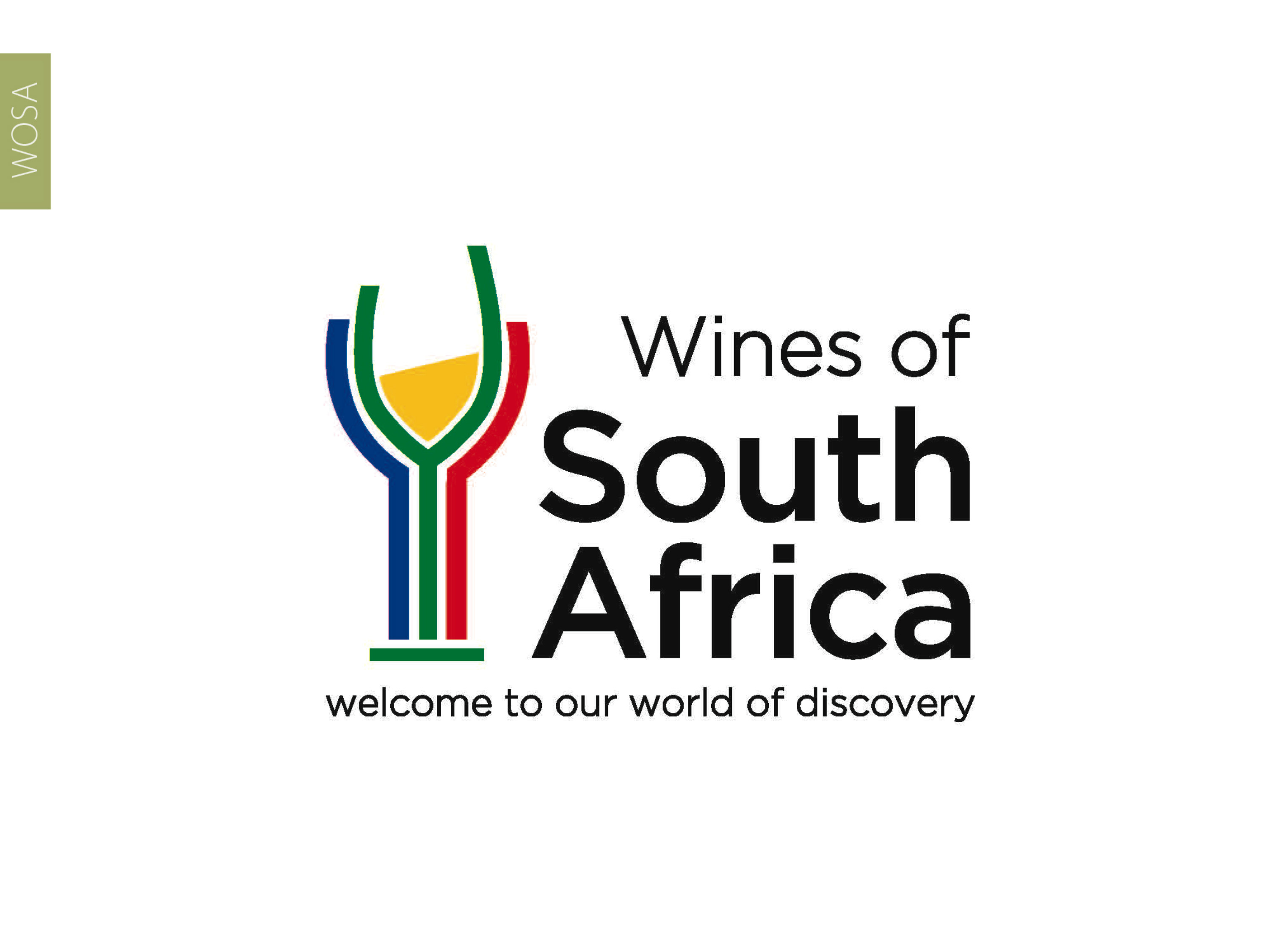 CAPE WINELANDS
BREEDEKLOOF
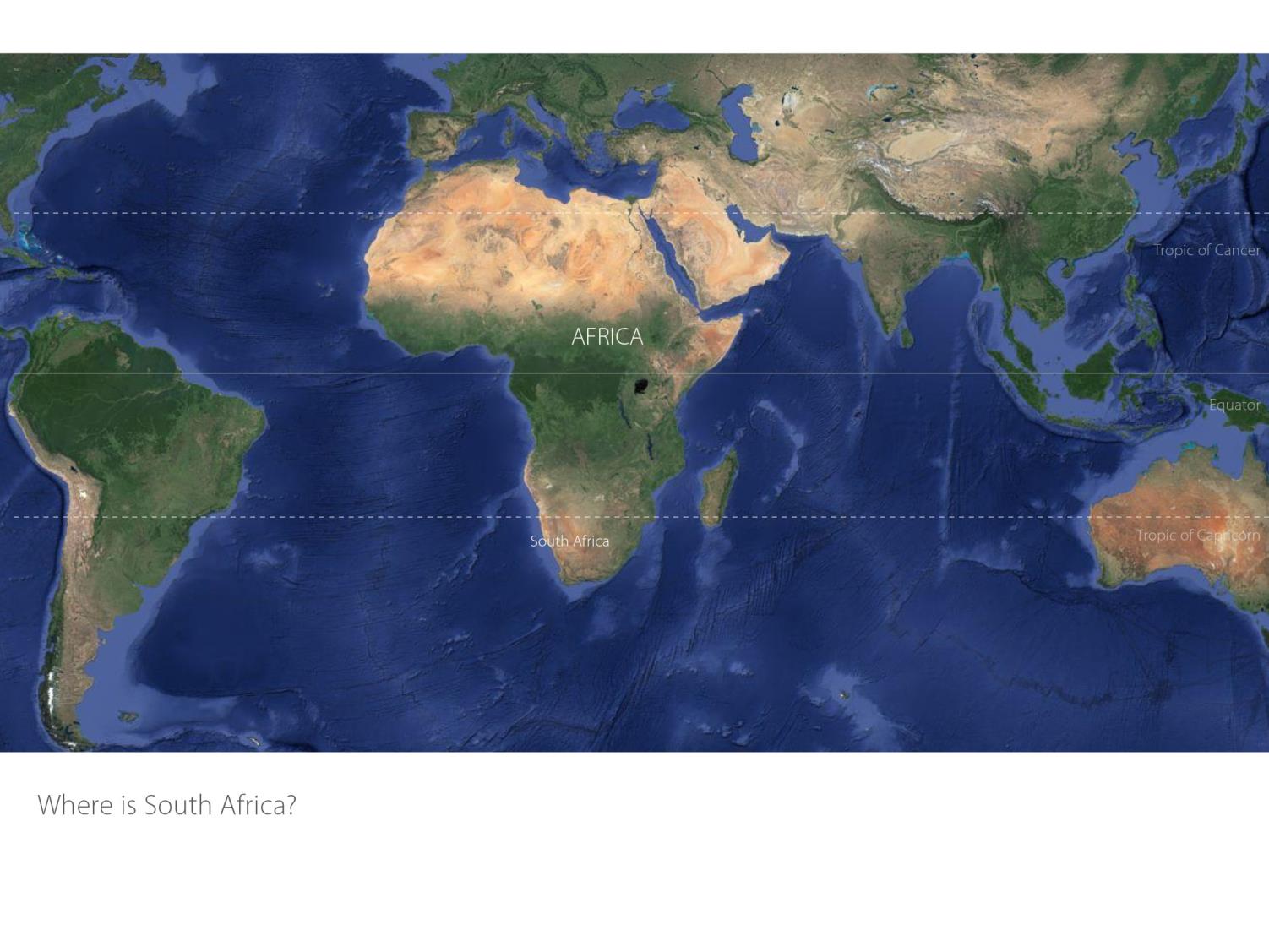 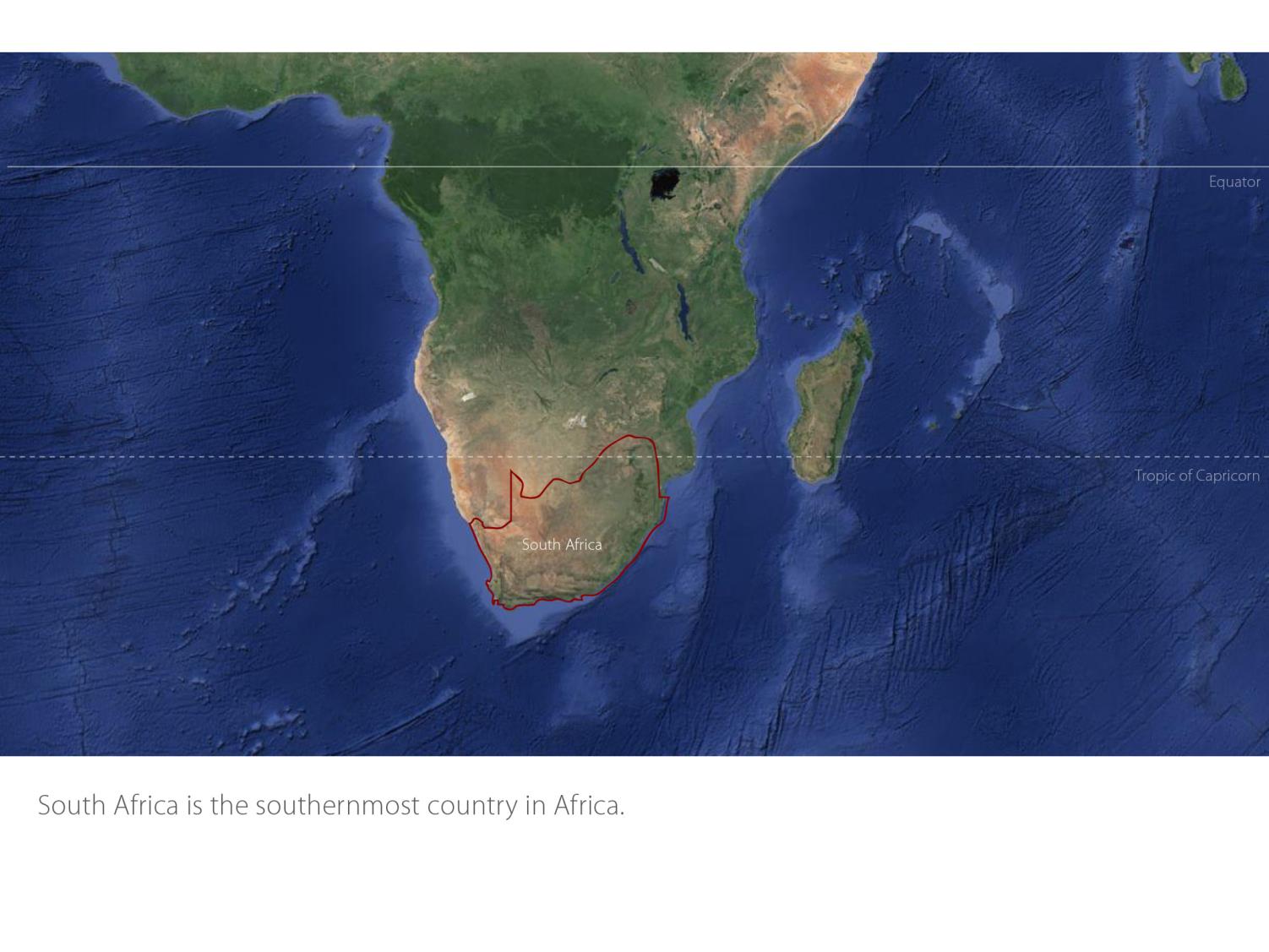 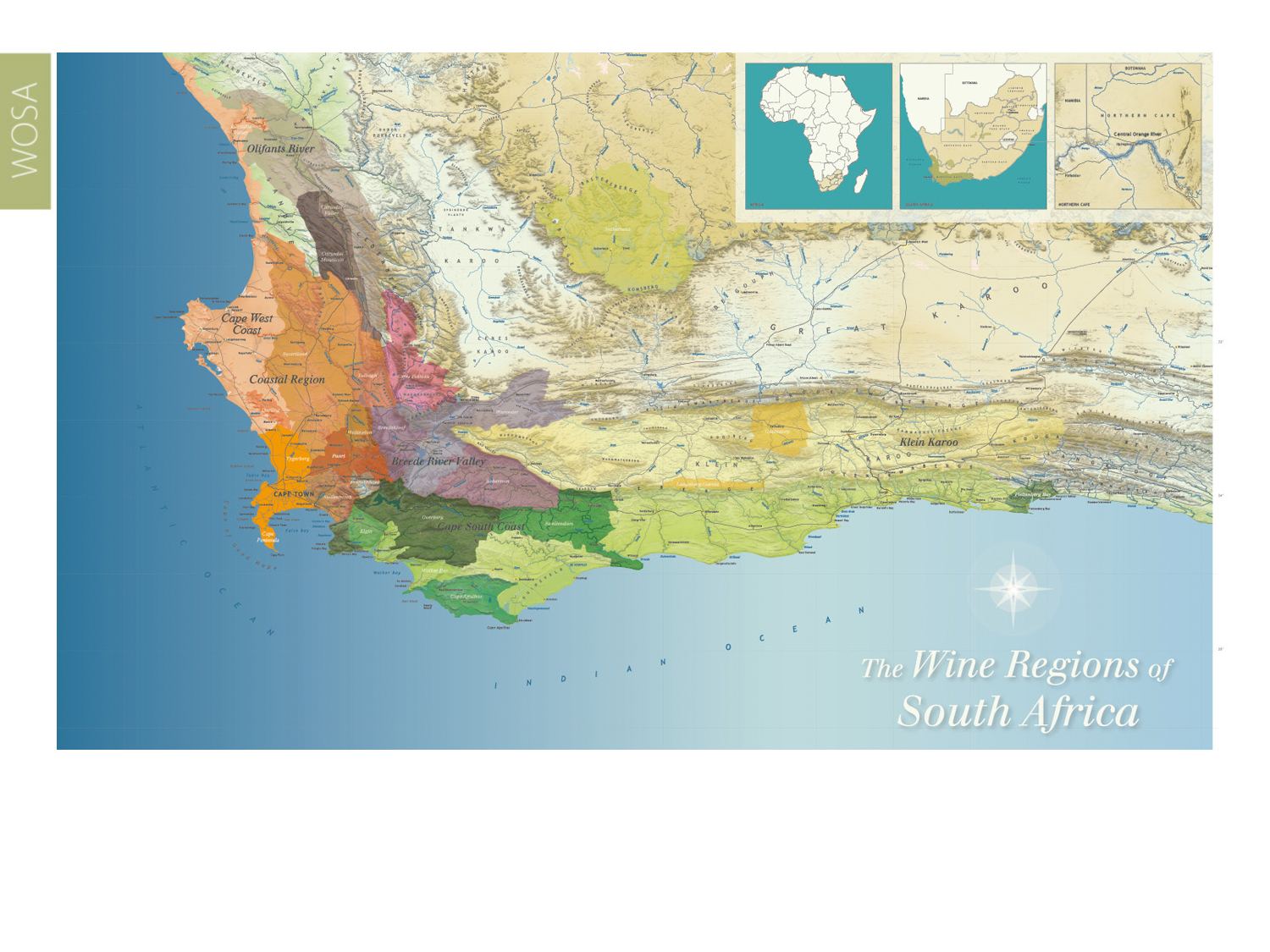 Our winelands are located at the very tip of South Africa.
Breede River Valley
Breedekloof
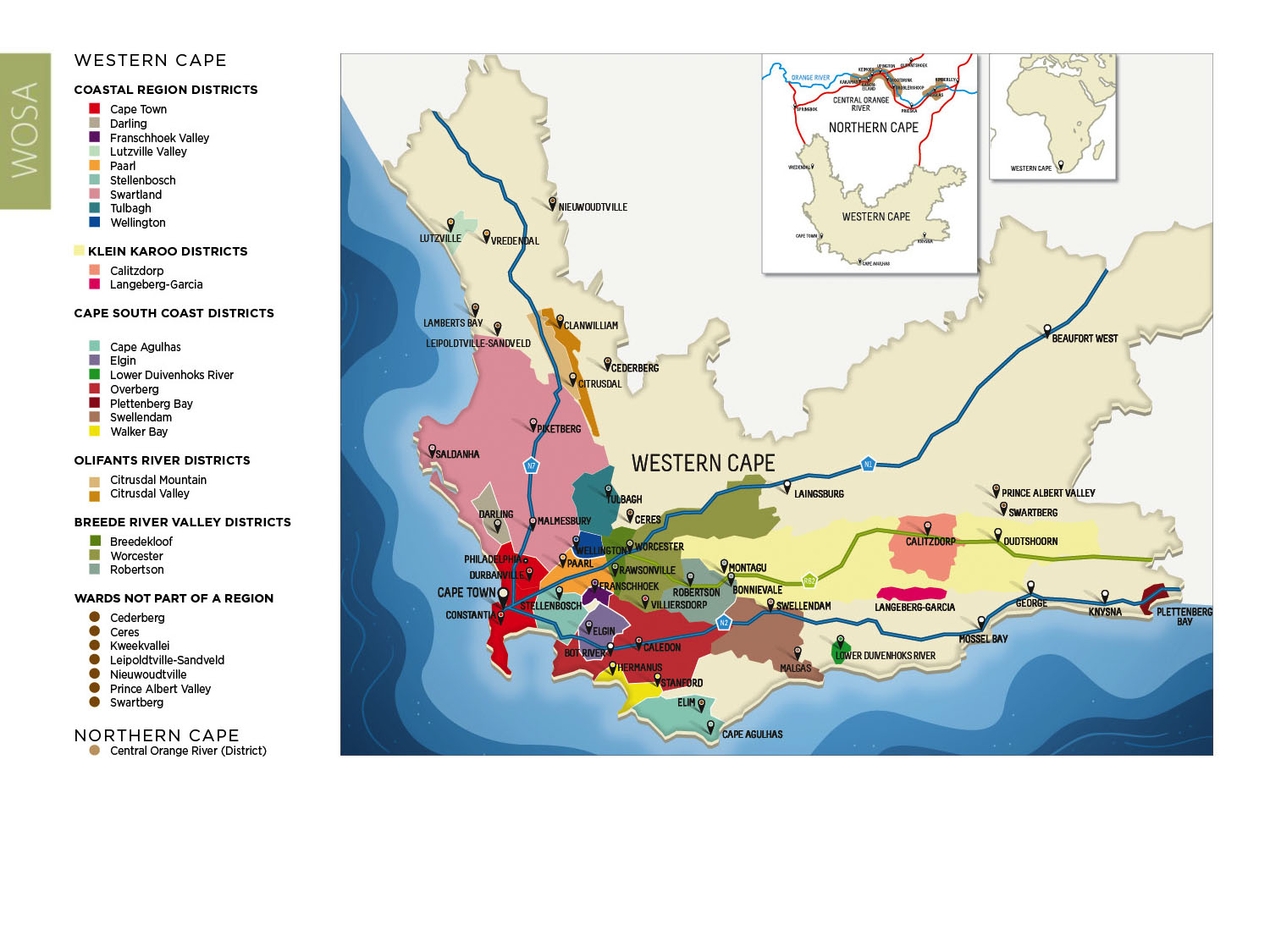 PRODUCTION AREAS: Districts of South Africa.
Breede River Valley
Breedekloof
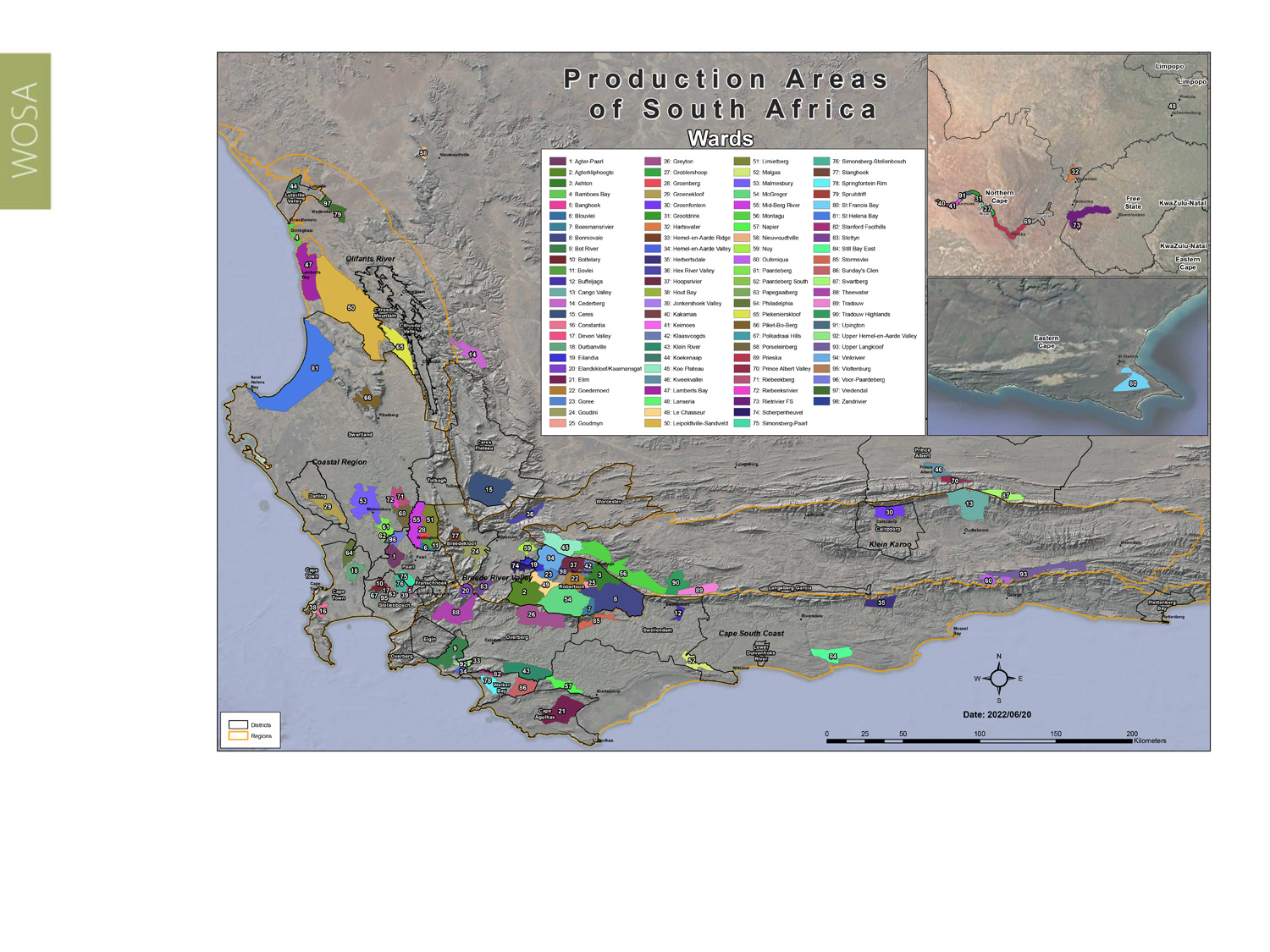 Wards of South Africa.
Breede River Valley
Breedekloof
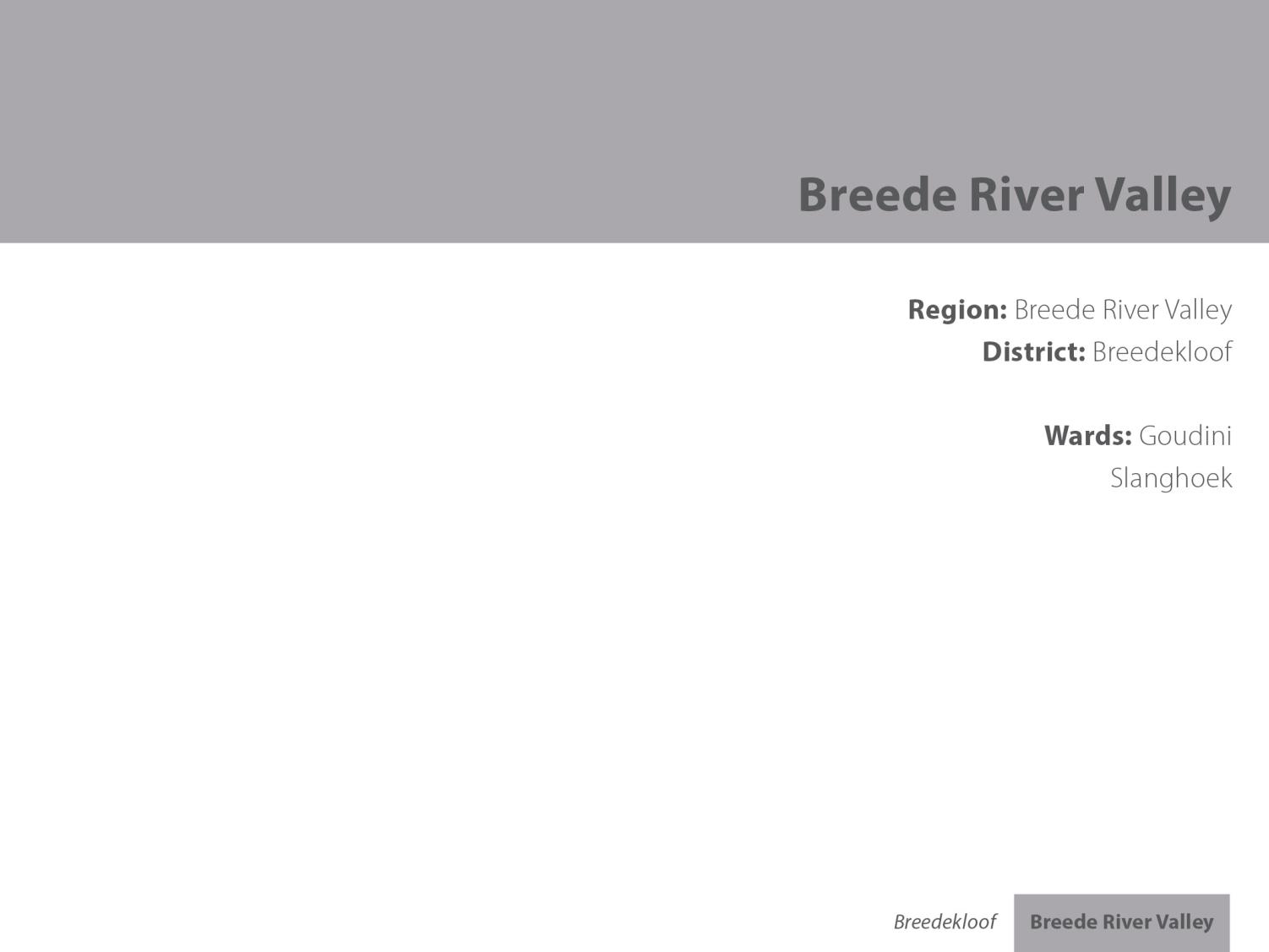 Breede River Valley
Breedekloof
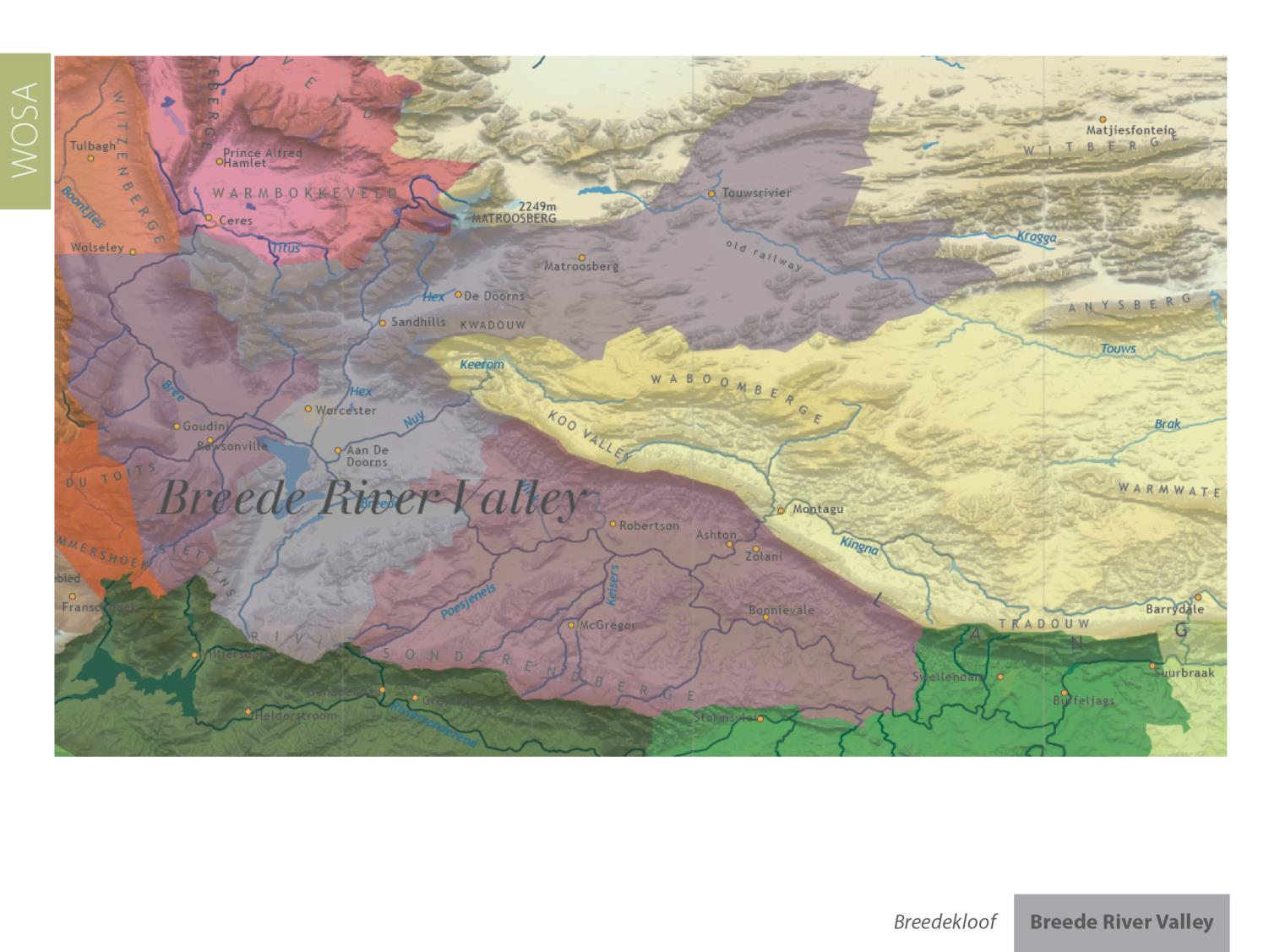 Breede River Valley
Breedekloof
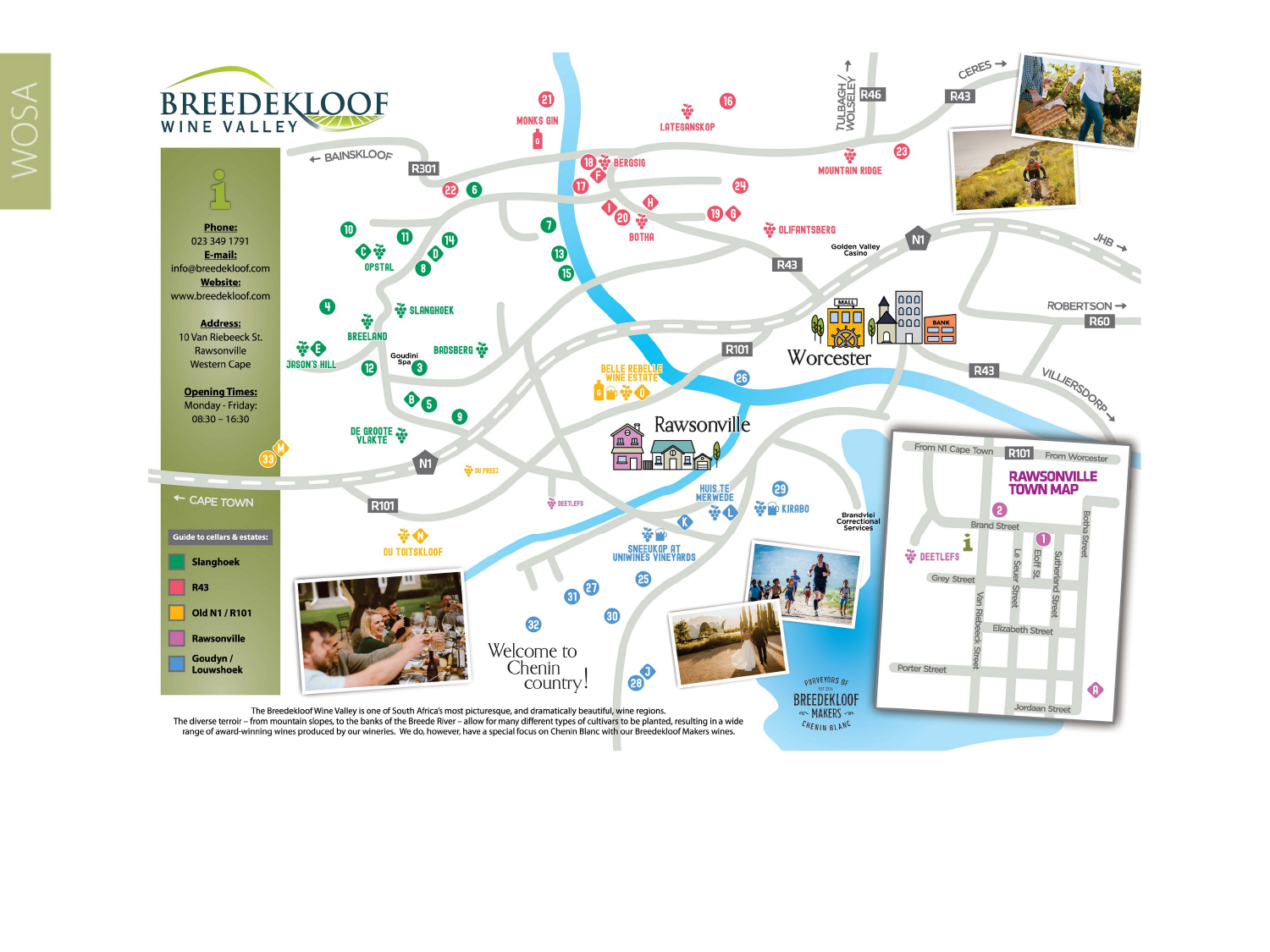 At the Breedekloof district’s hub is the village of Rawsonville, which is surrounded by vineyards with some 21 wineries in a 30 km radius. Many of the farms are fourth to eighth generation family owned, and the area is known for its warm, hospitable people.
Breede River Valley
Breedekloof
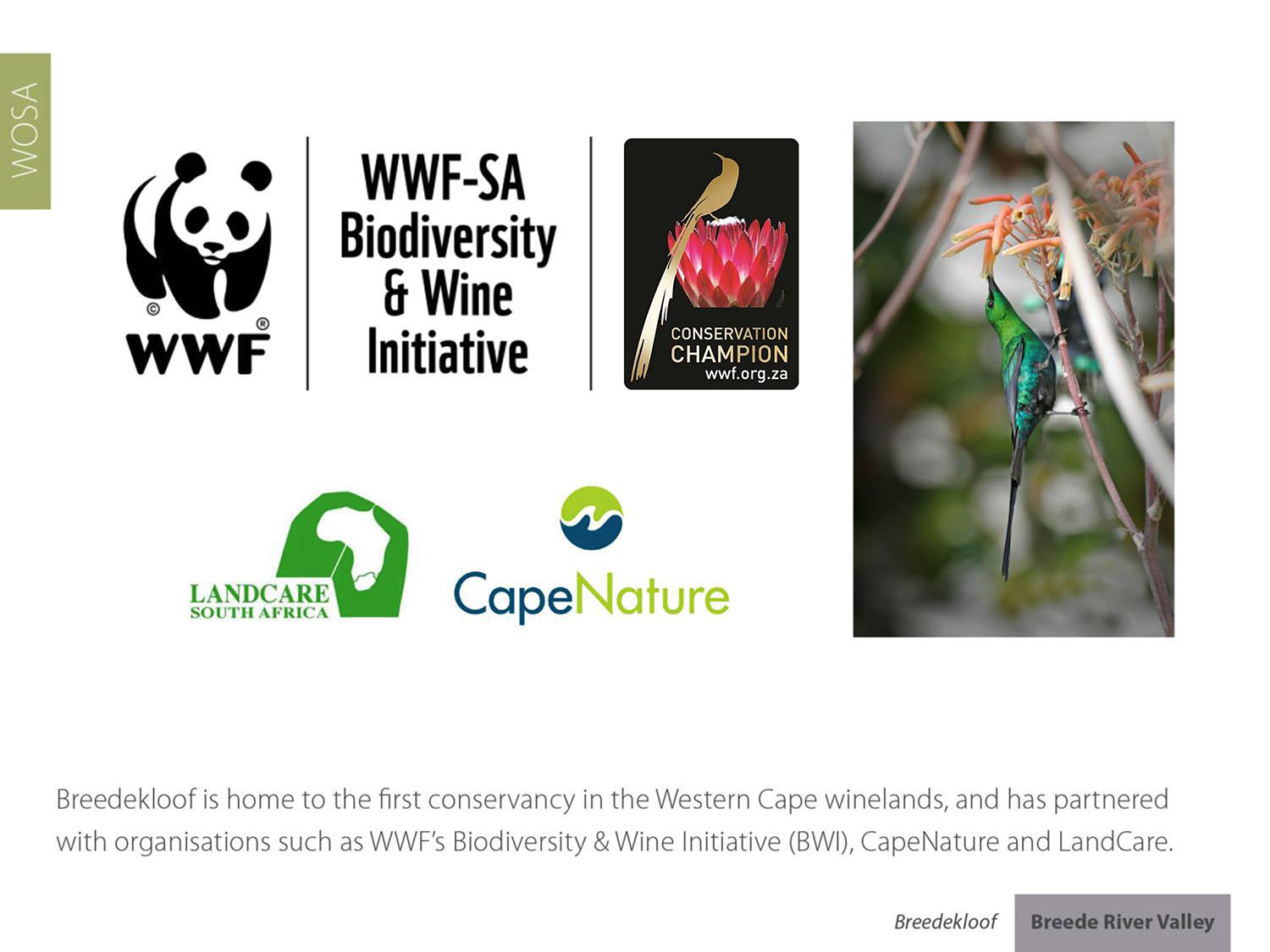 Breede River Valley
Breedekloof
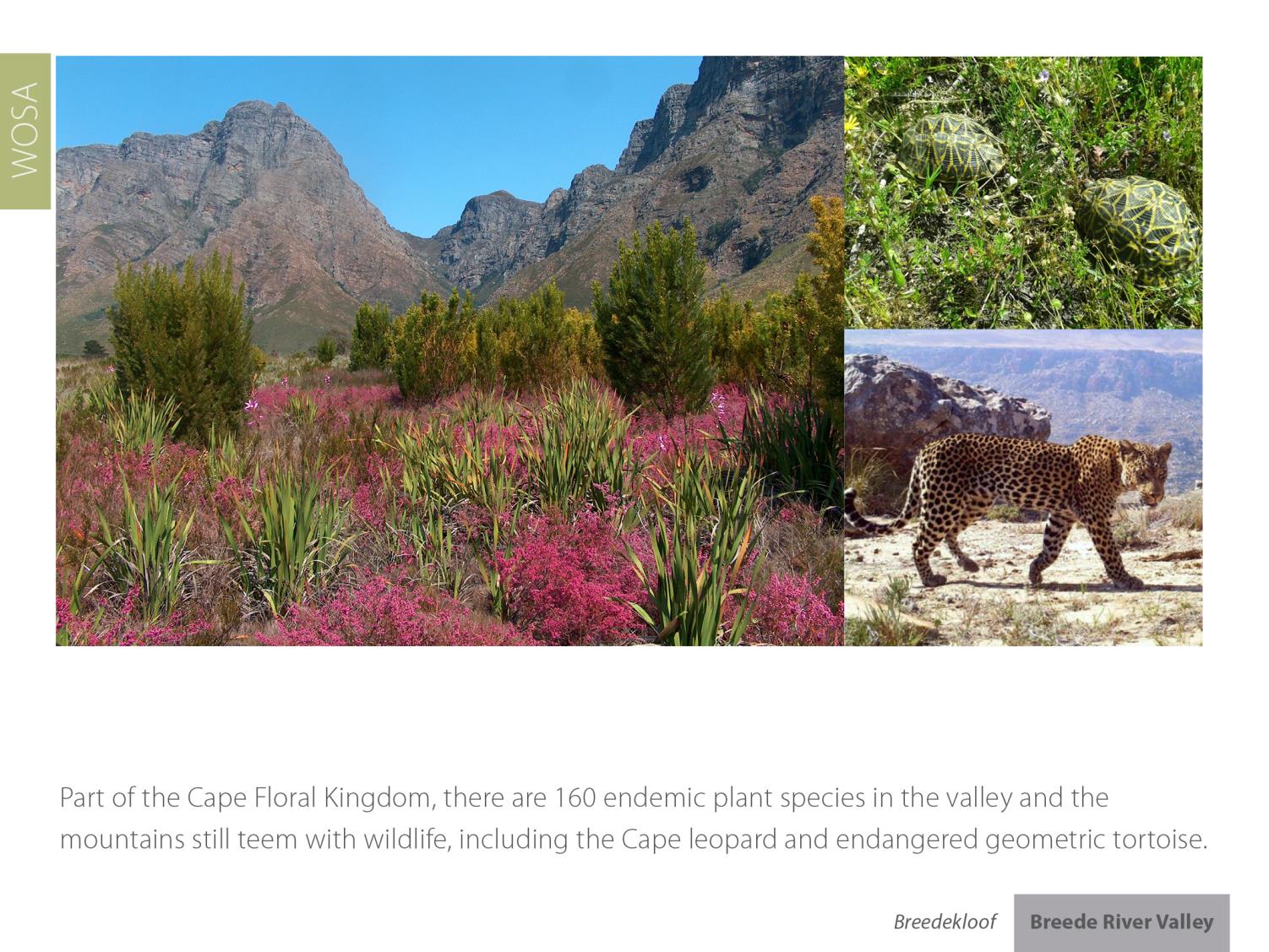 Breede River Valley
Breedekloof
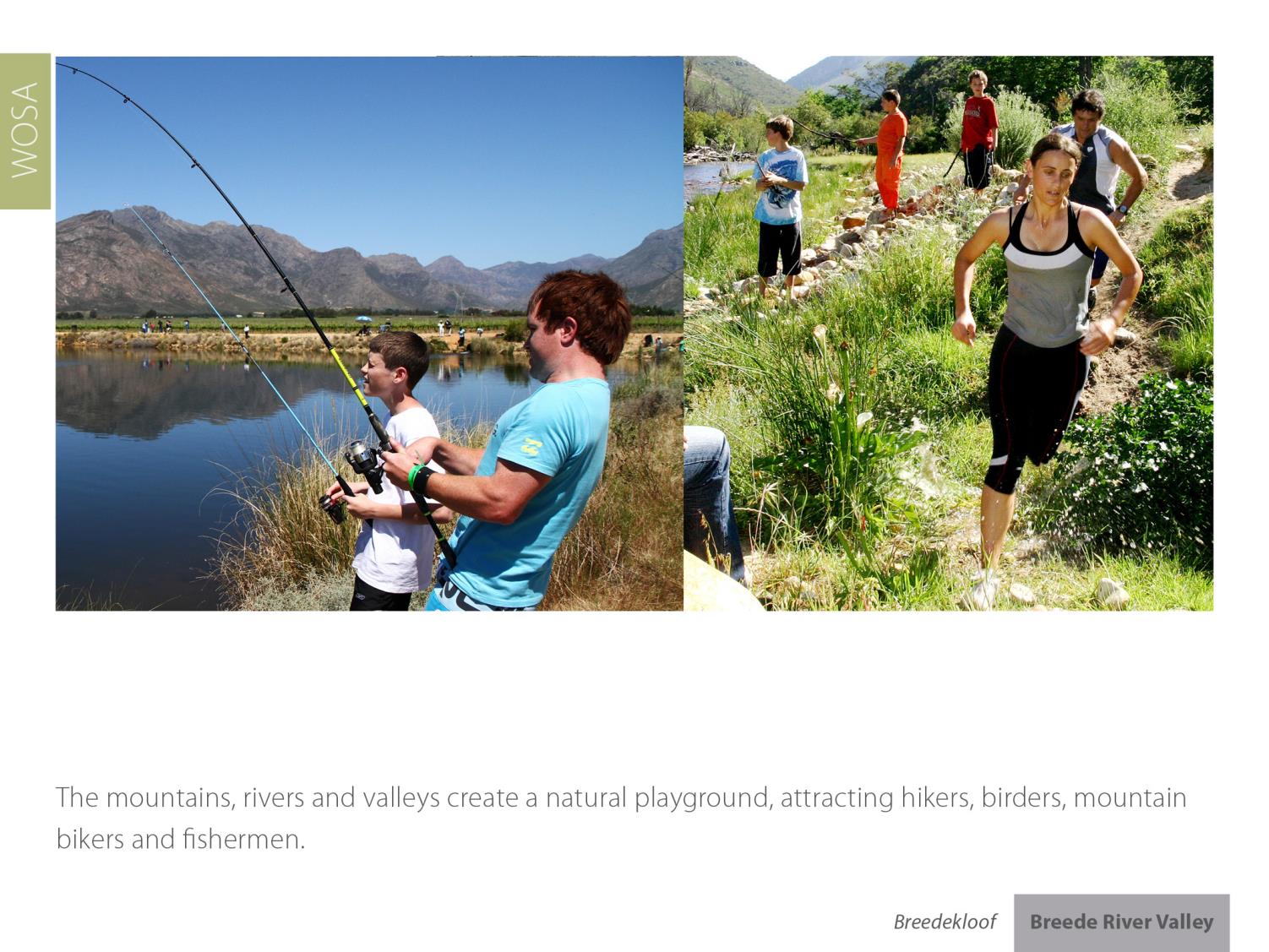 Breede River Valley
Breedekloof
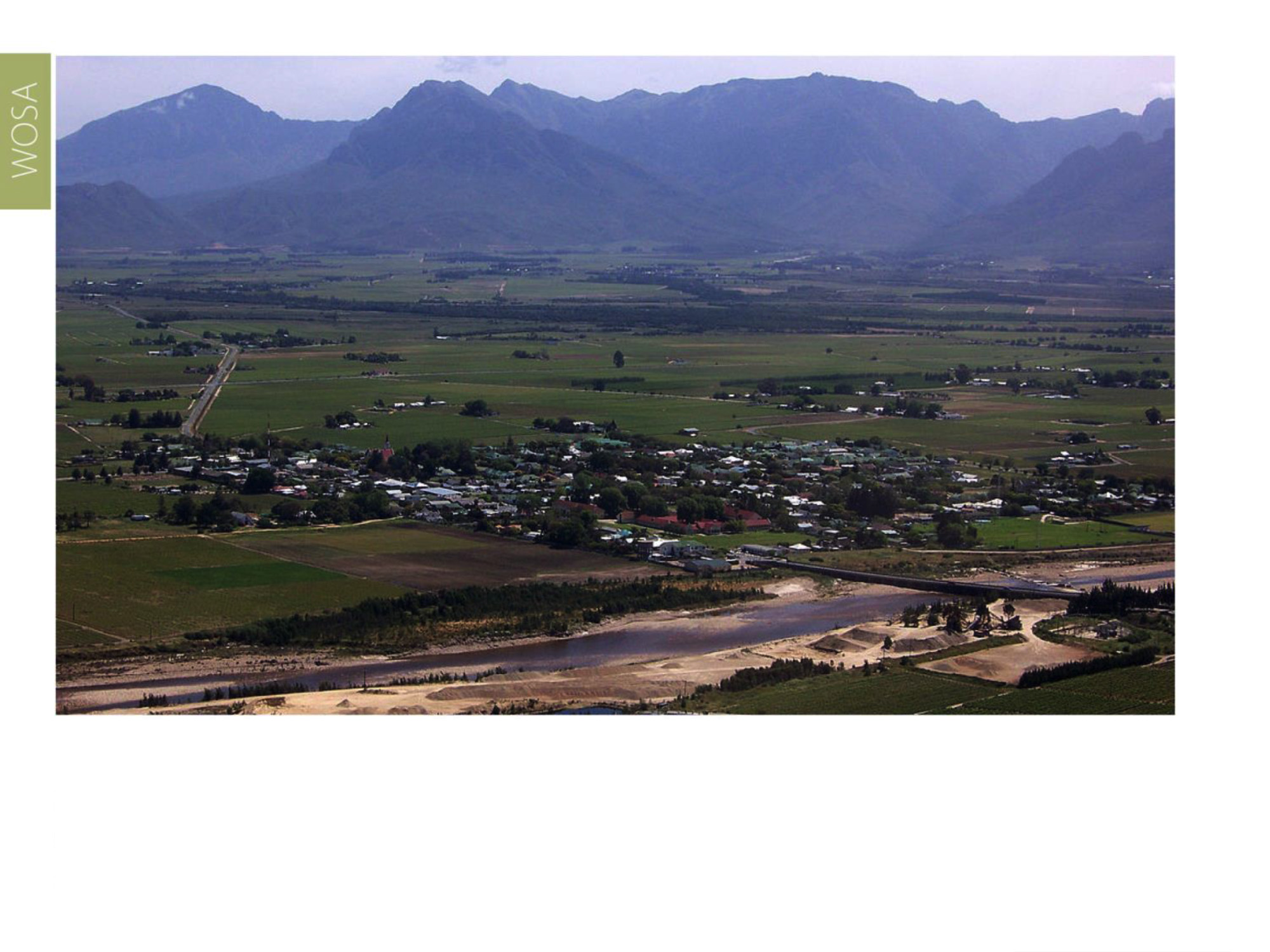 The wards of Goudini and Slanghoek lie within the rain belt caused by the first range of north-south lying mountains next to the south-western coast, where the rain is still sufficient enough for vineyards to flourish without irrigation. The average annual rainfall is 784 mm.
Breede River Valley
Breedekloof
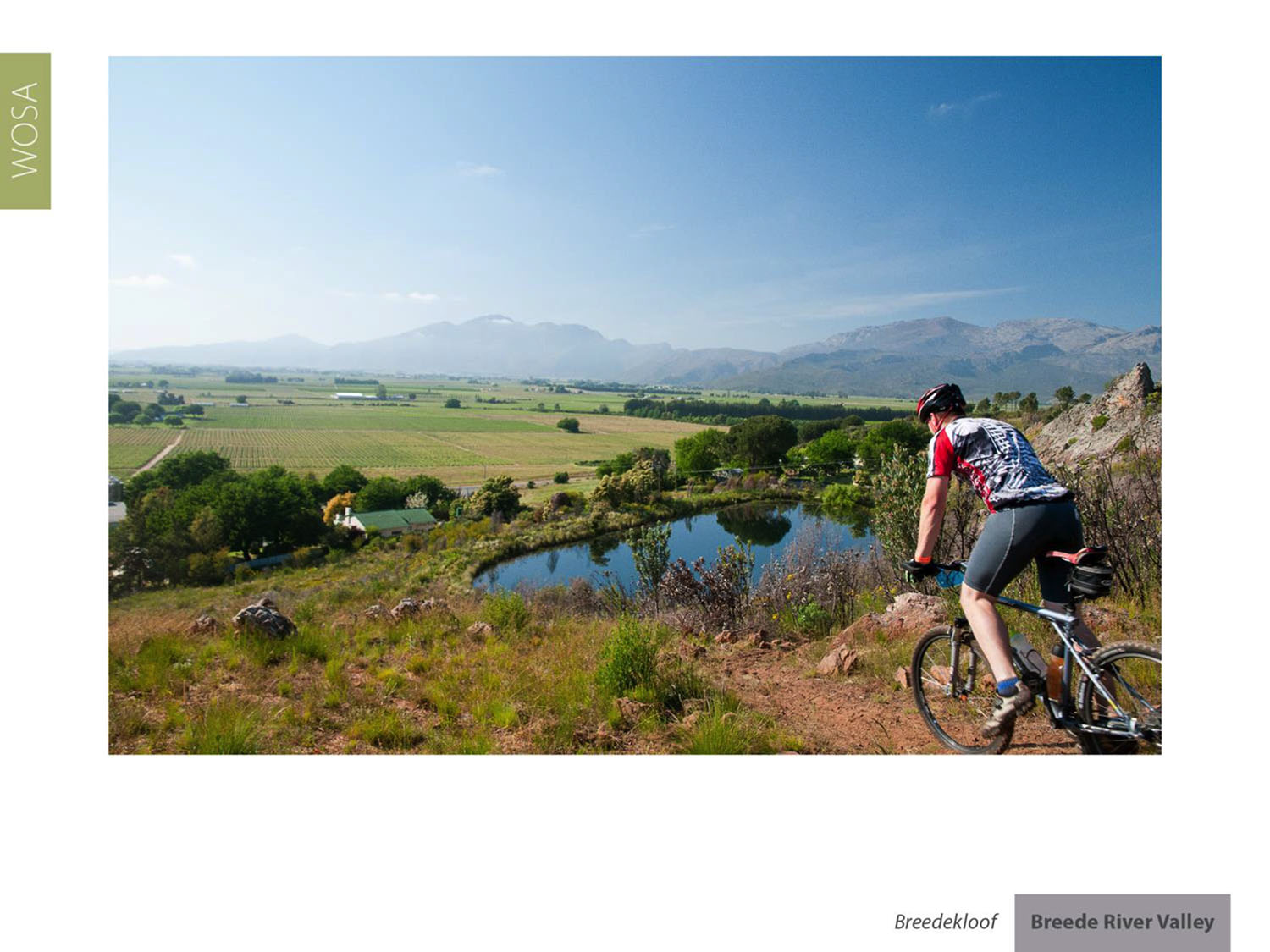 Summers are warm and the mean February temperature is 21.6⁰C.
Breede River Valley
Breedekloof
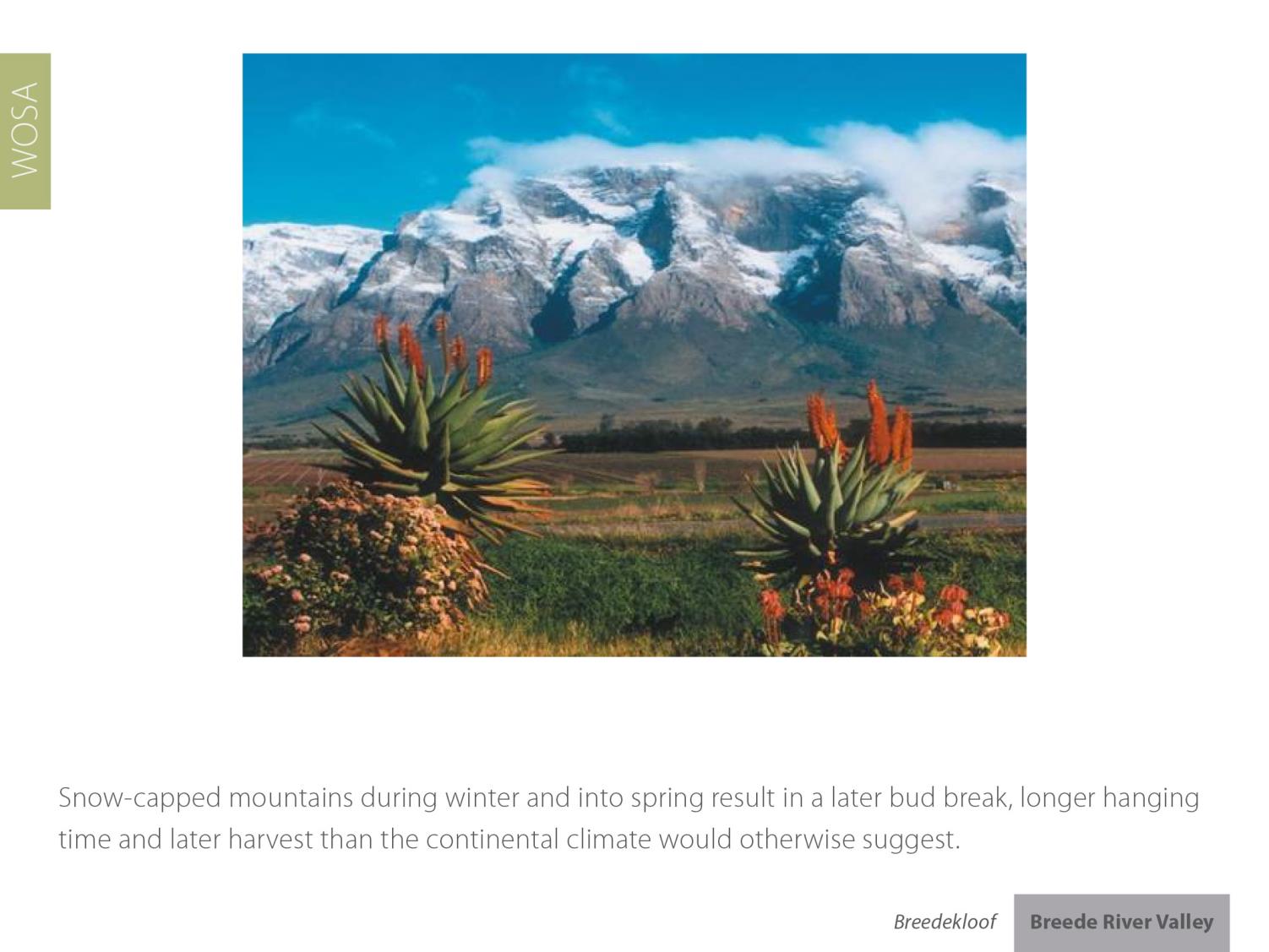 Breede River Valley
Breedekloof
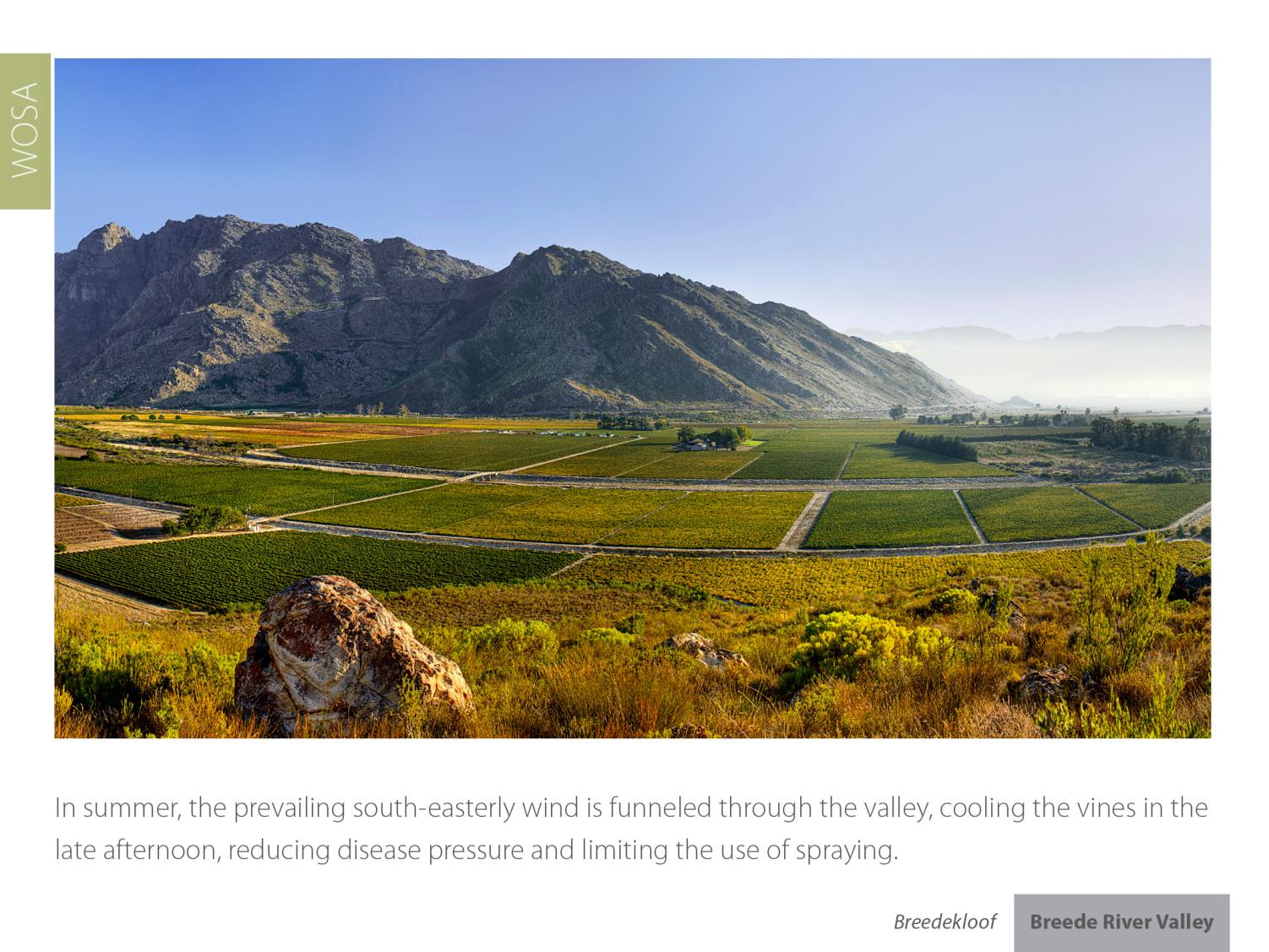 Breede River Valley
Breedekloof
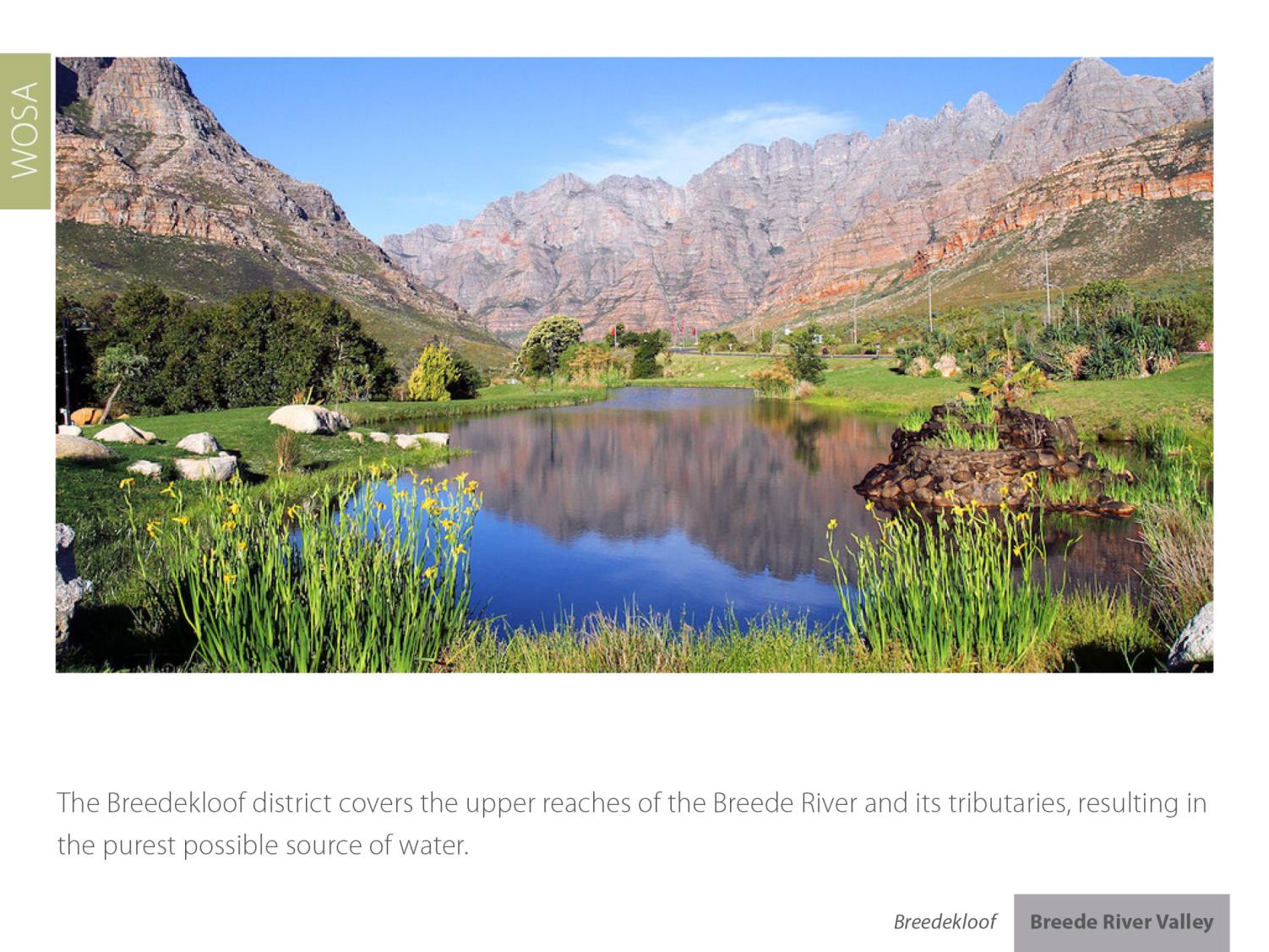 Breede River Valley
Breedekloof
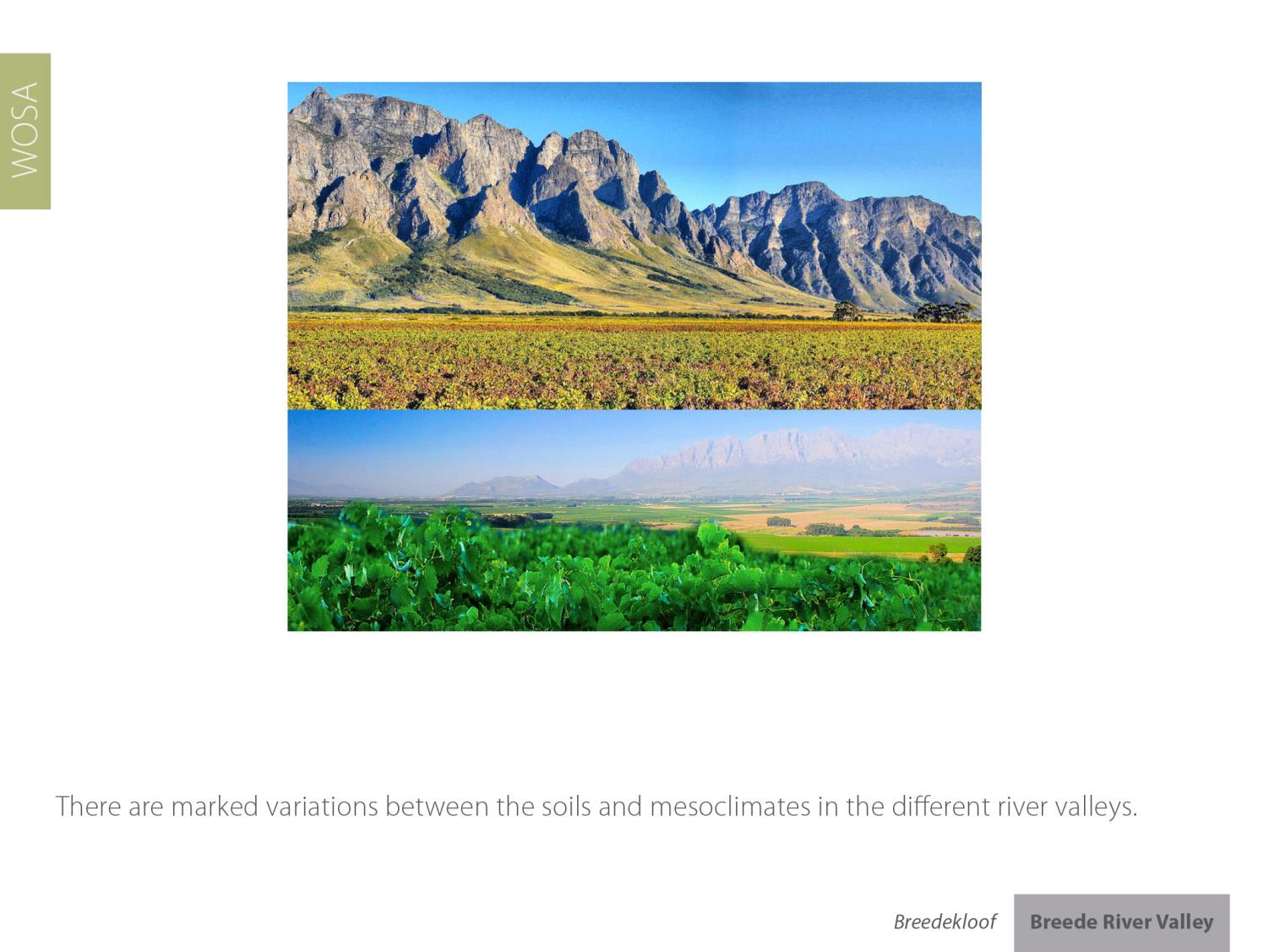 Breede River Valley
Breedekloof
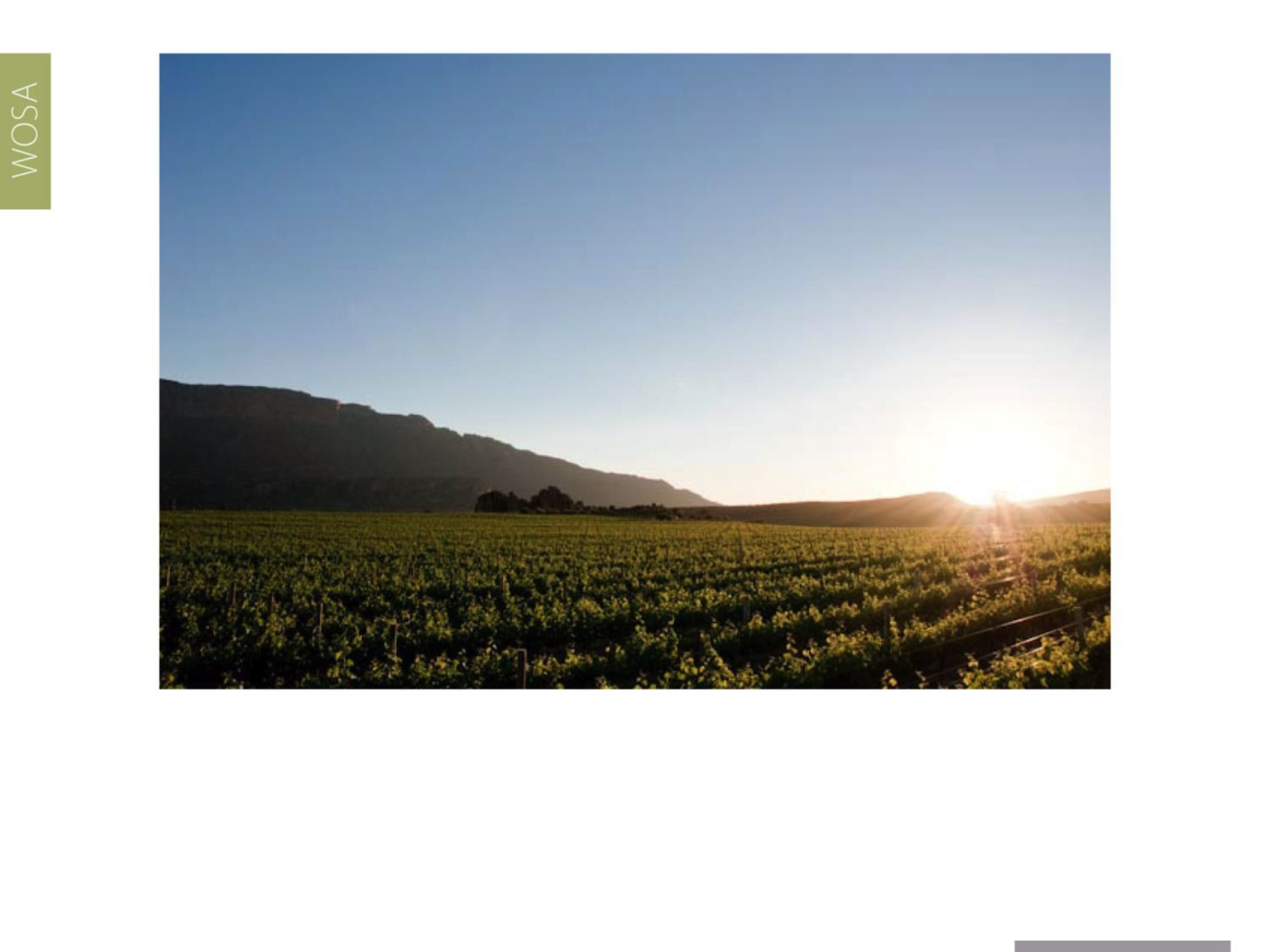 The Breedekloof is characterised mainly by vineyards which flourish on a flat landscape of alluvial valley soils with adequate drainage as they rest on a bed of river stones.
Breede River Valley
Breedekloof
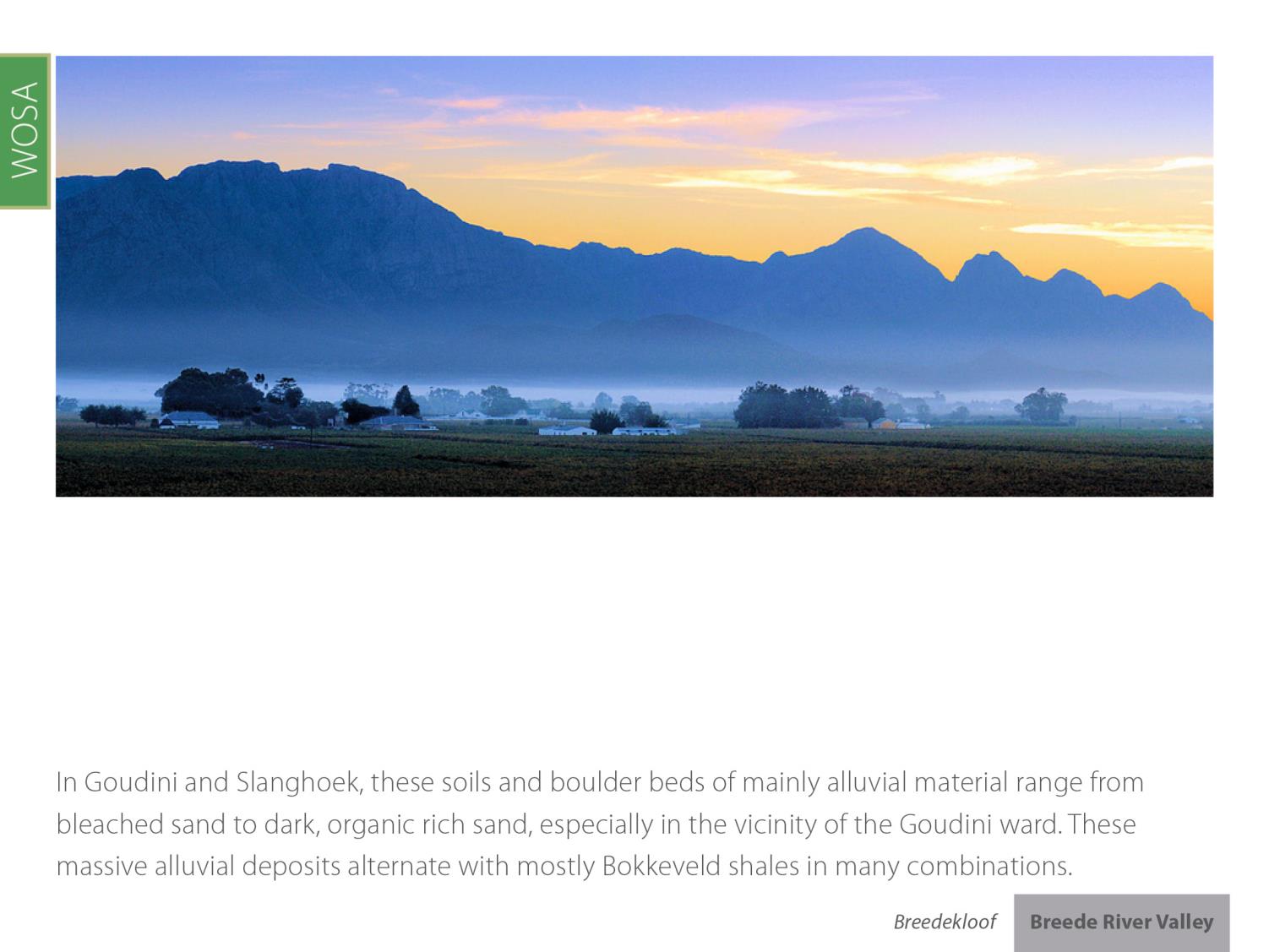 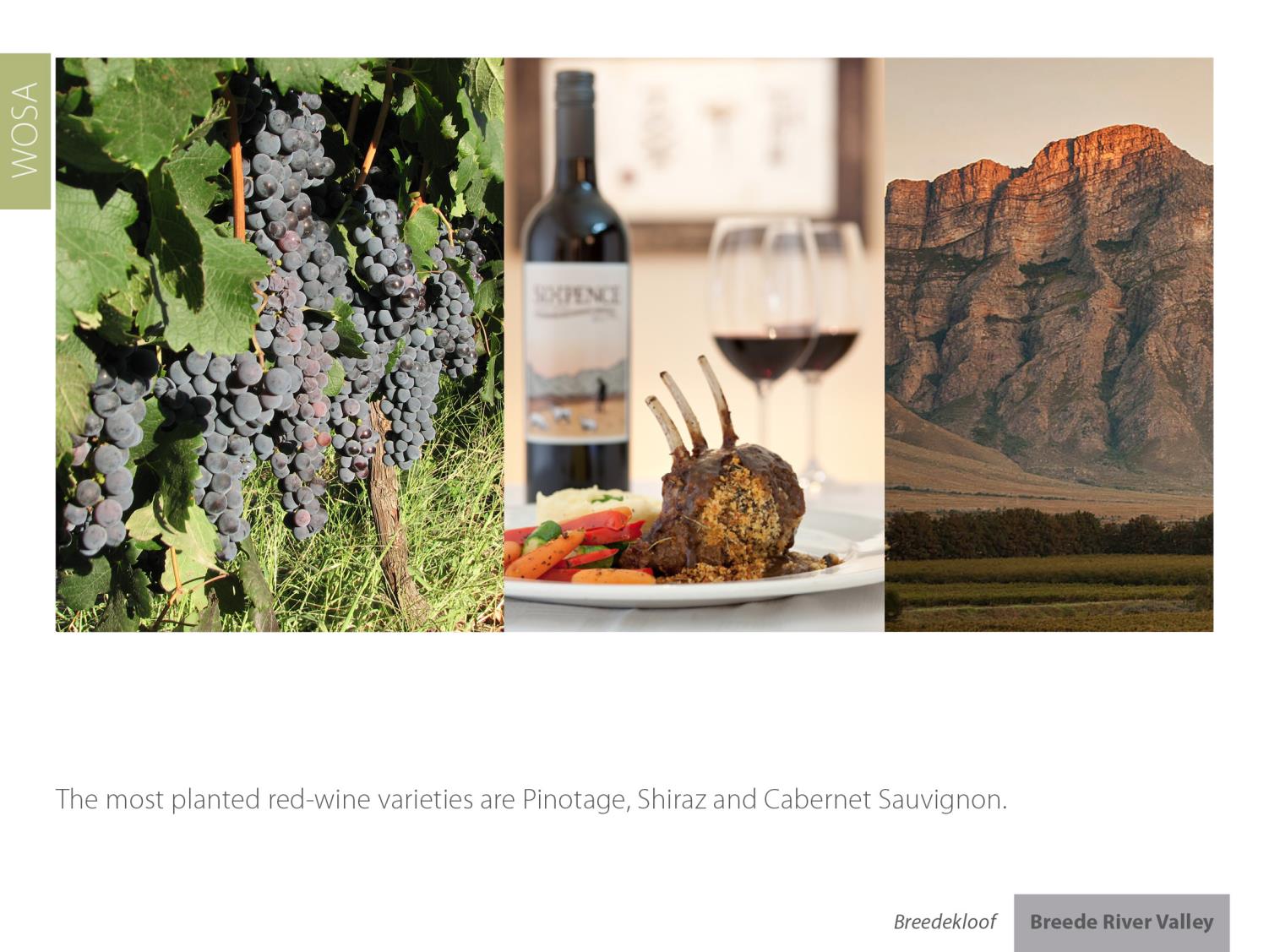 Breede River Valley
Breedekloof
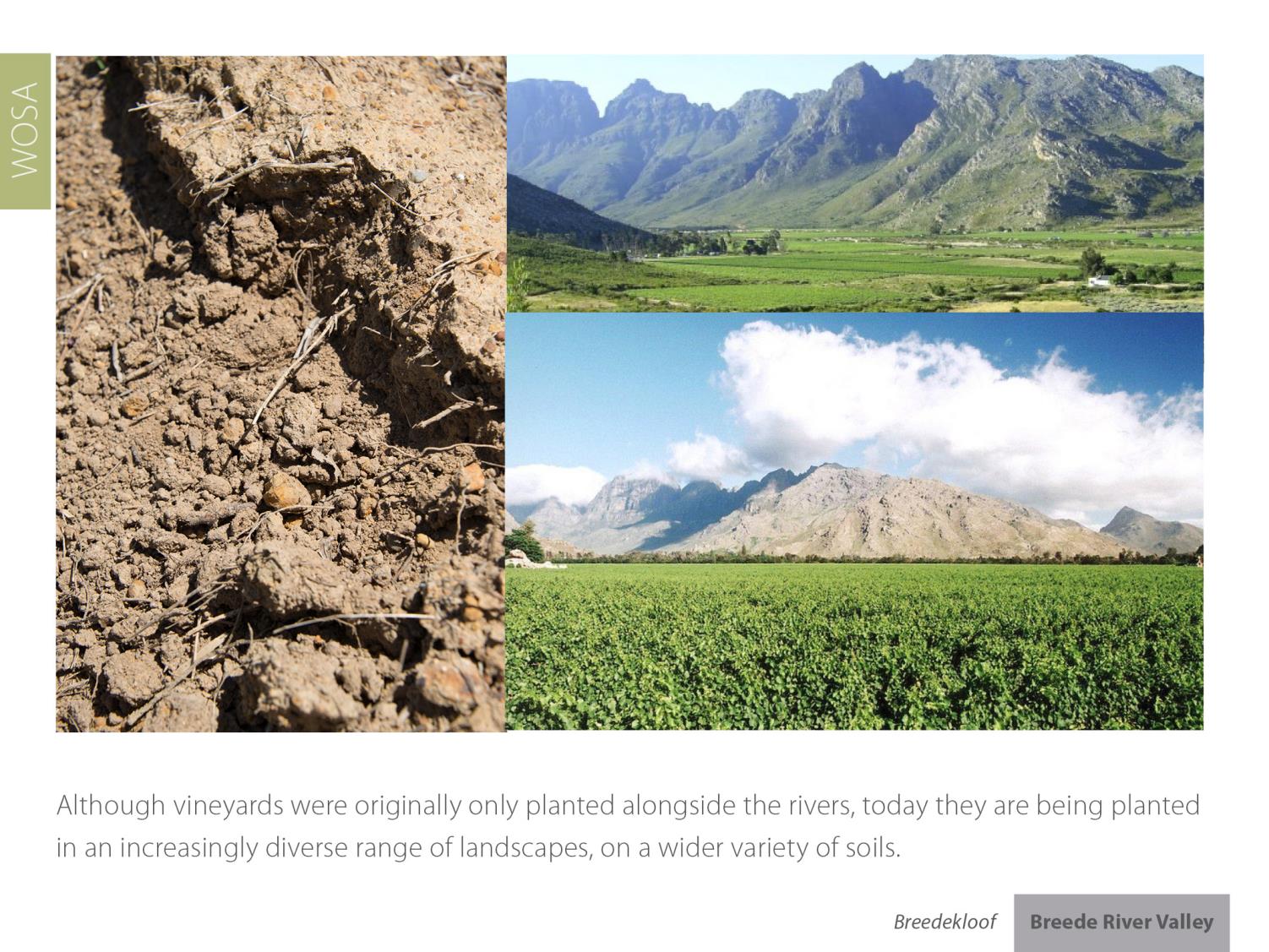 Breede River Valley
Breedekloof
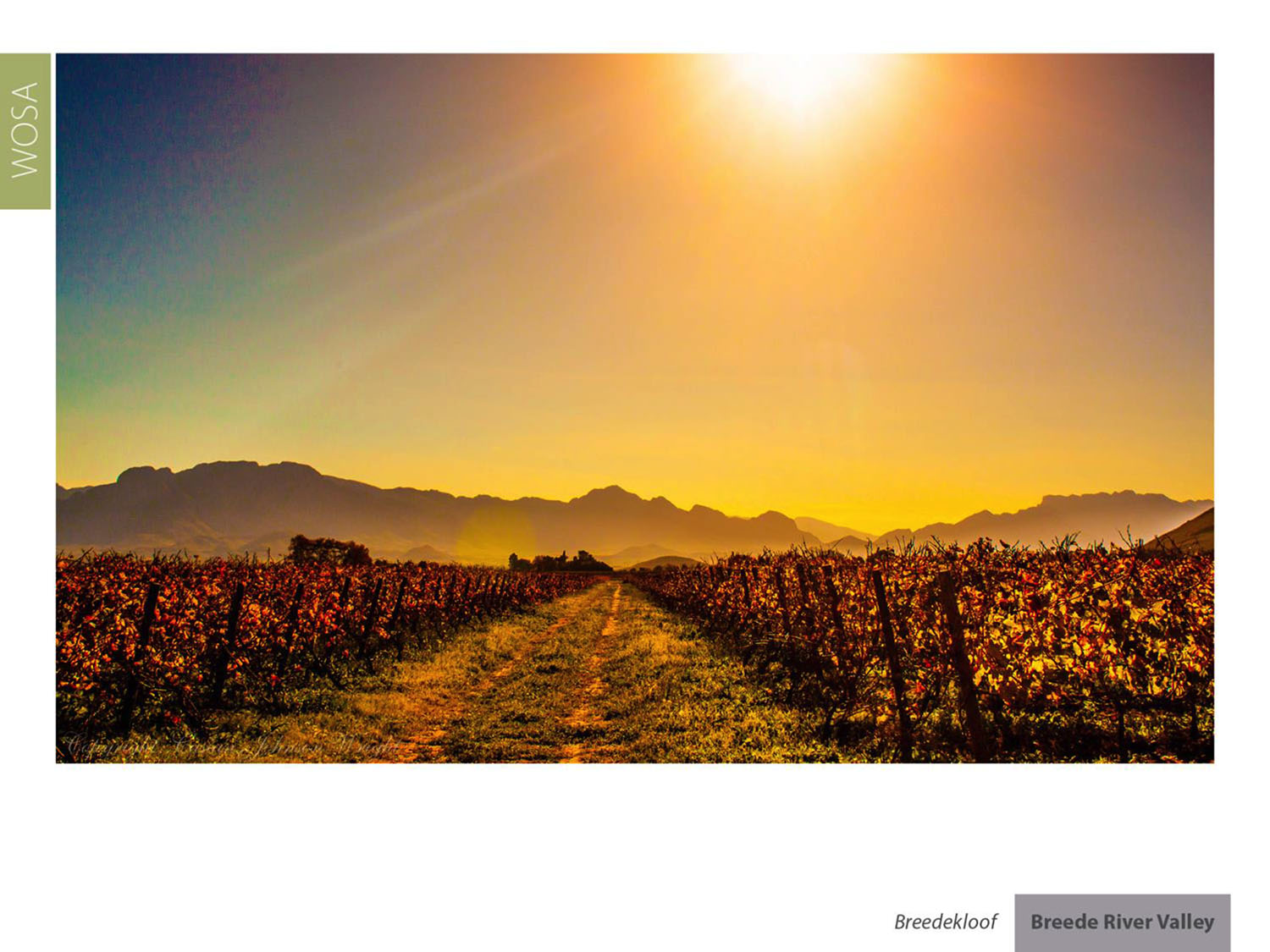 Breedekloof represents 14.4% of all hectares planted in South Africa – 17.02% of all white-wine grape hectares and 11.2% of all red-wine grape hectares.
Breede River Valley
Breedekloof
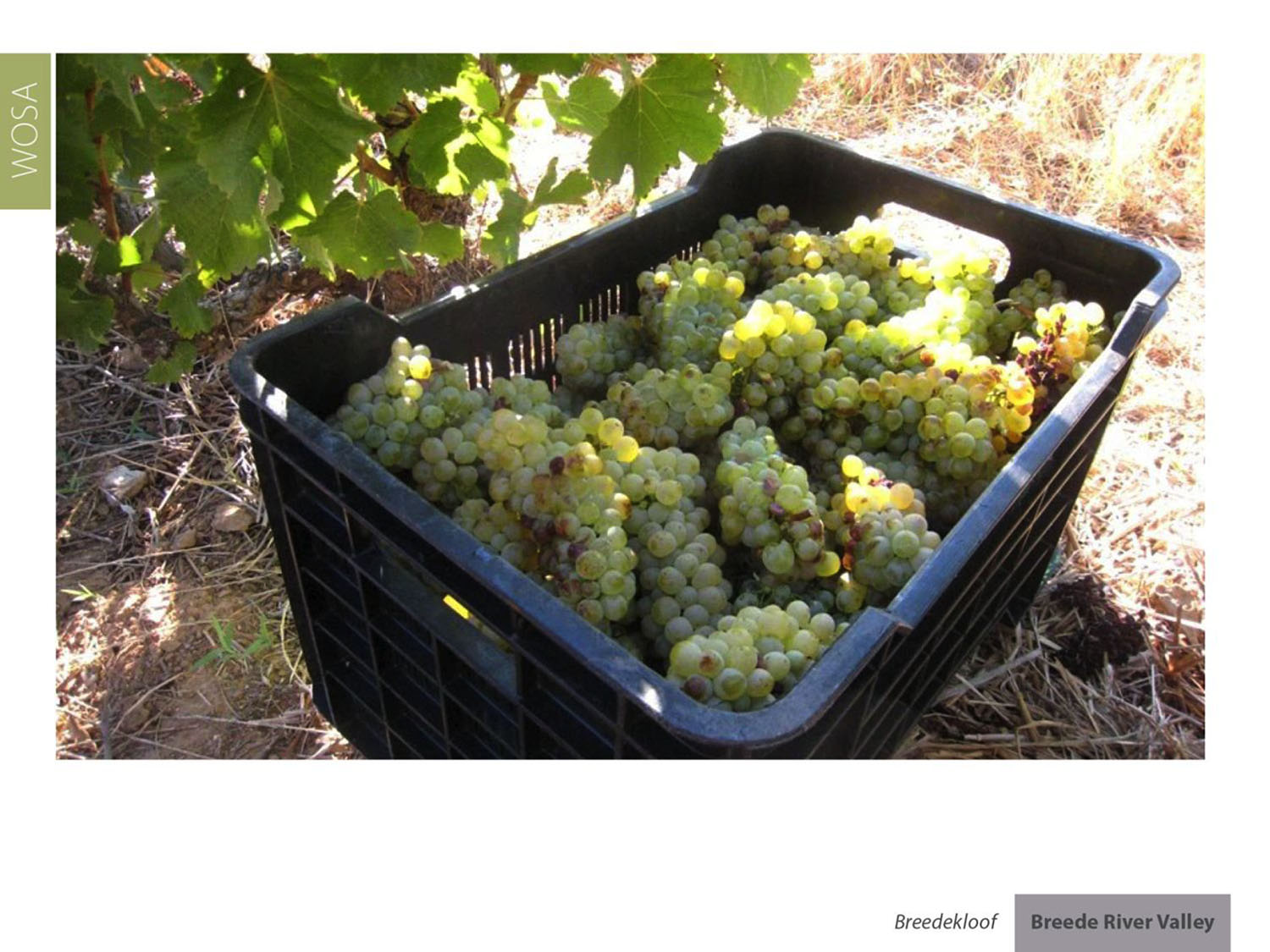 Chenin Blanc represents 18.4% of South Africa’s vineyards. Breedekloof has 16.9% of all Chenin plantings and supplies 23.1% of all wine made from Chenin.
Breede River Valley
Breedekloof
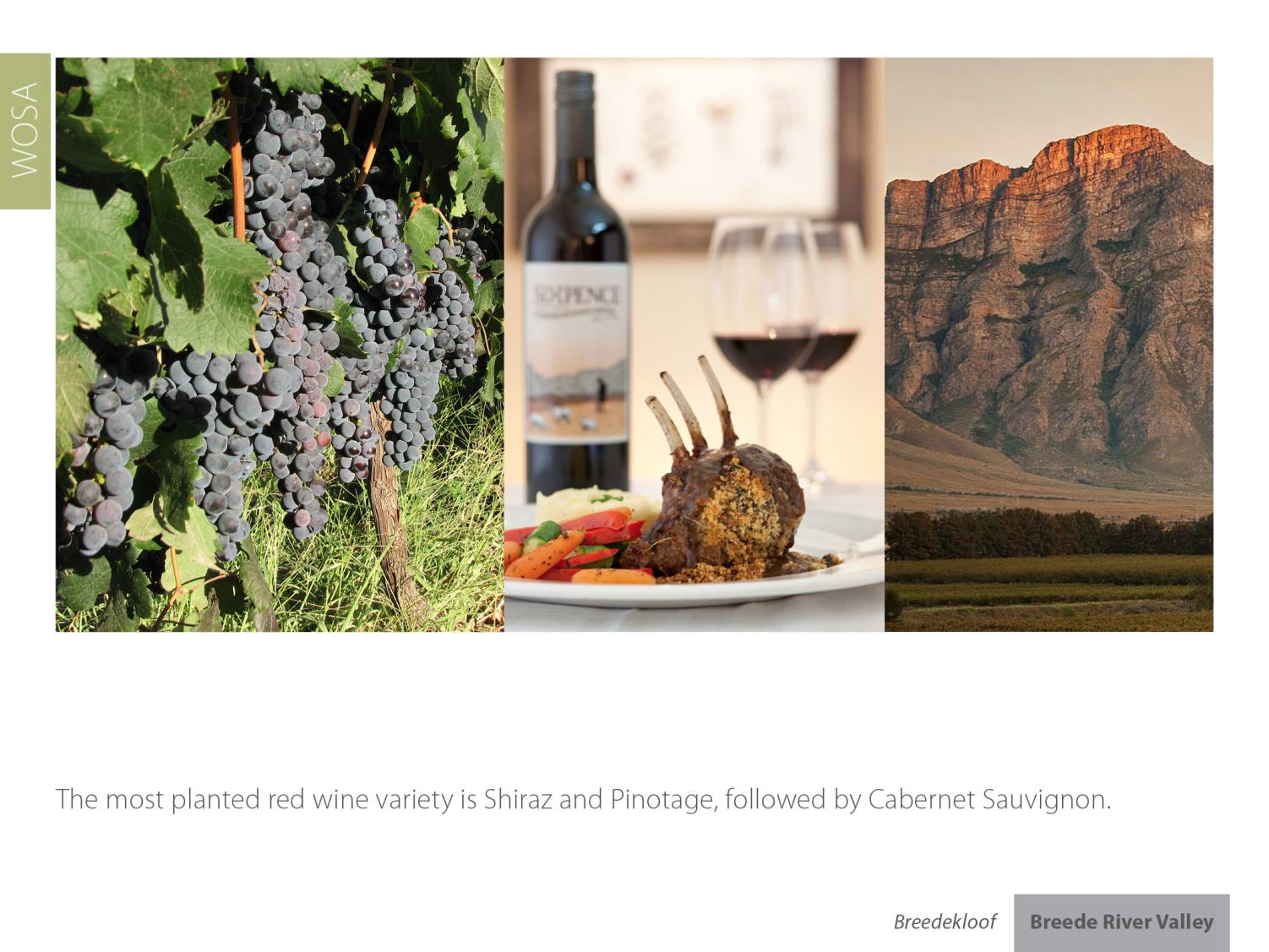 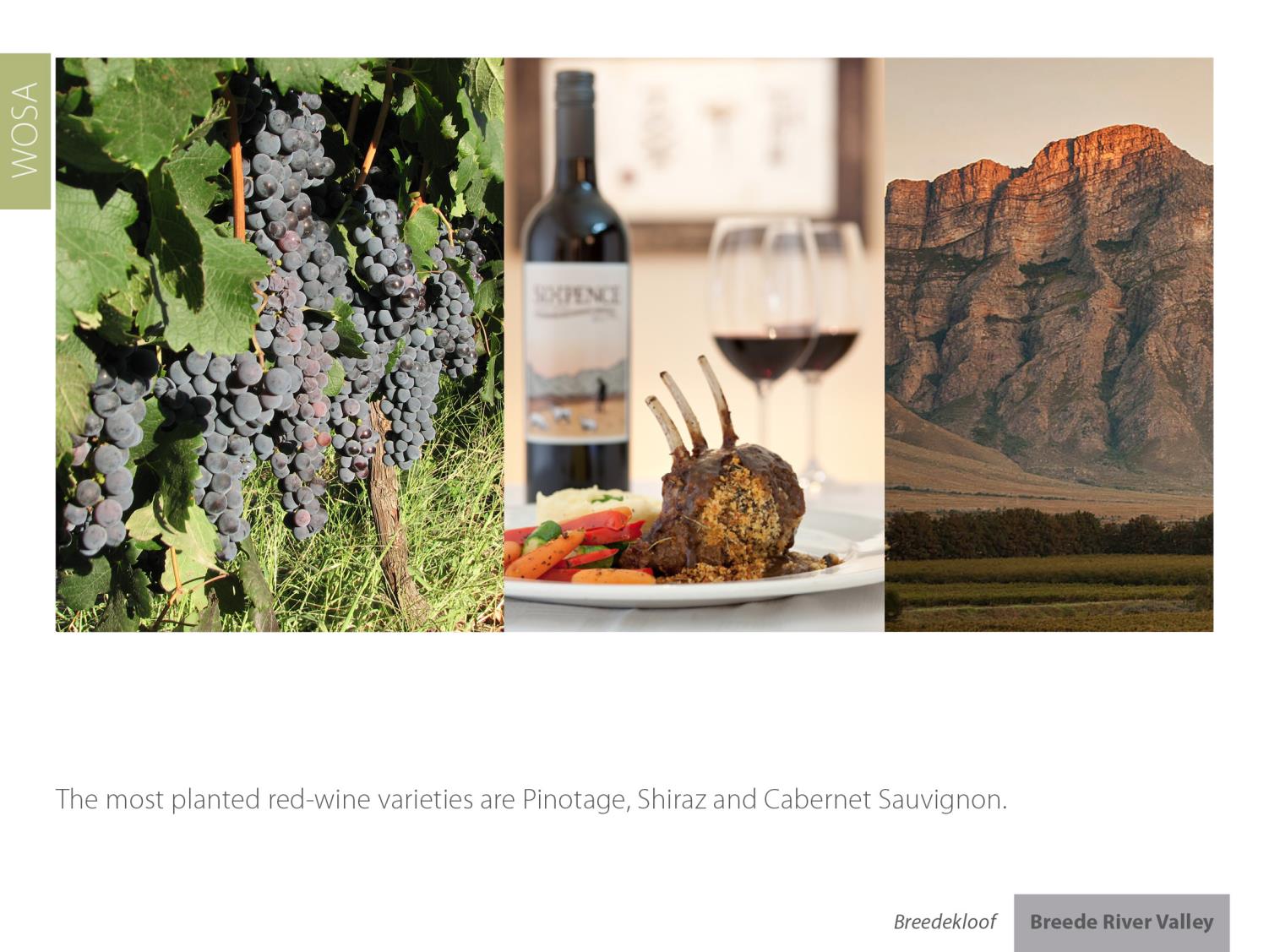 Breede River Valley
Breedekloof
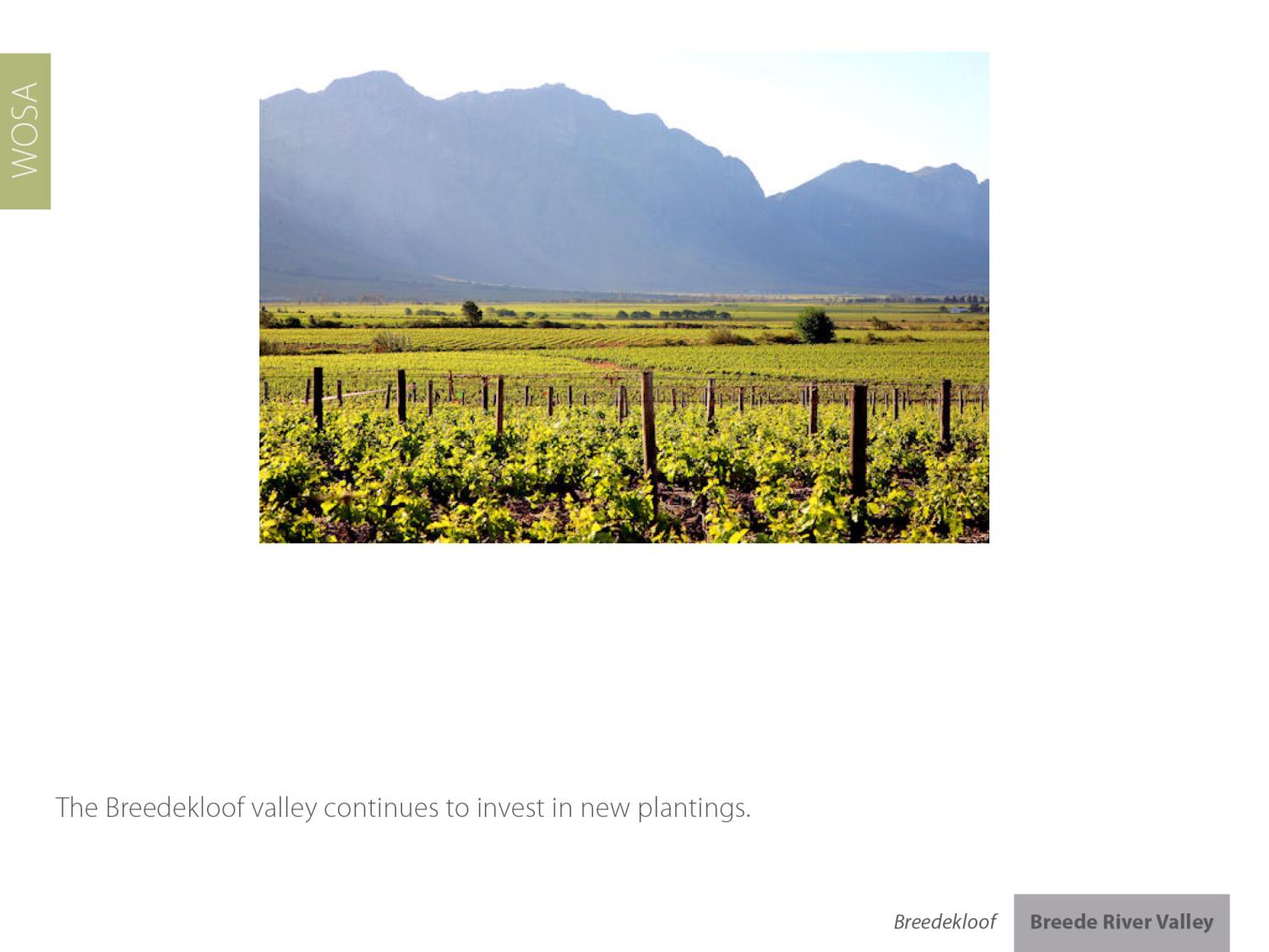 Breede River Valley
Breedekloof
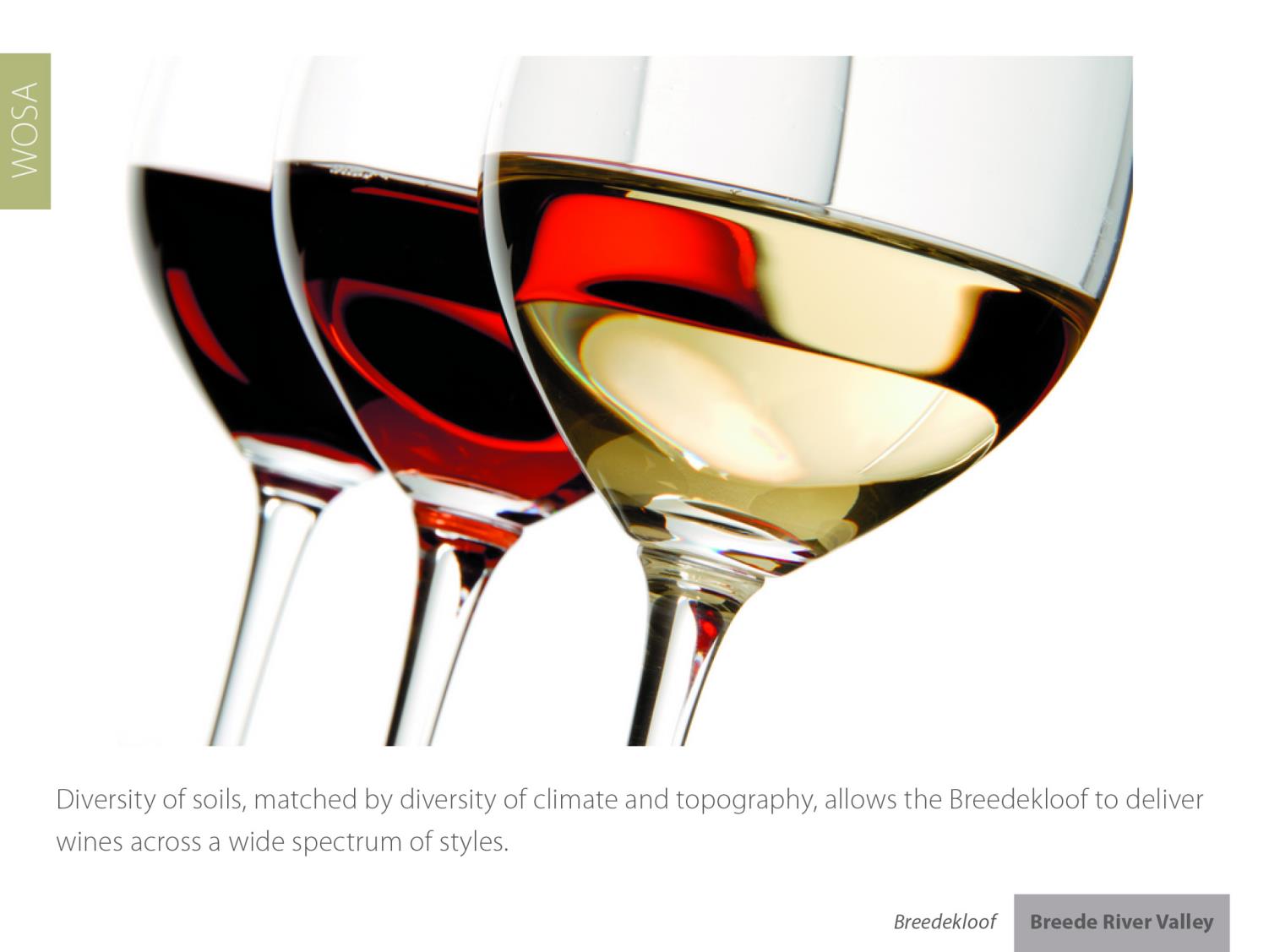 Breede River Valley
Breedekloof
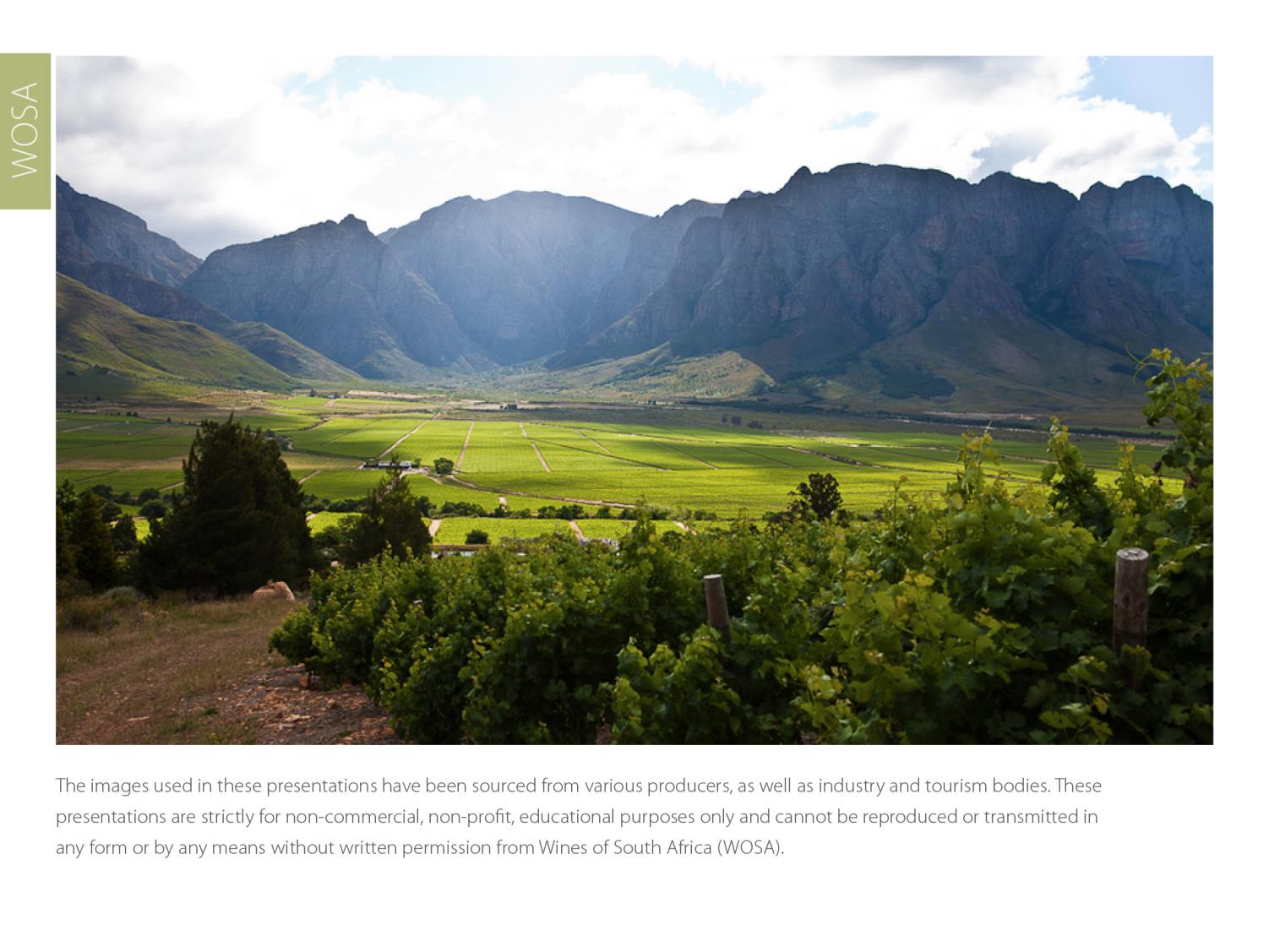 The images used in these presentations have been sourced from various producers, as well as industry and tourism bodies.  These presentations are strictly for non-commercial, non-profit, educational purposes only and cannot be reproduced or transmitted in any form or by any means without written permission from Wines of South Africa (WoSA).
The Cape winelands, considered by many to be
the most beautiful in the world, have a network of
diverse and well-run wine routes, affording visitors
a varied and unforgettable experience.
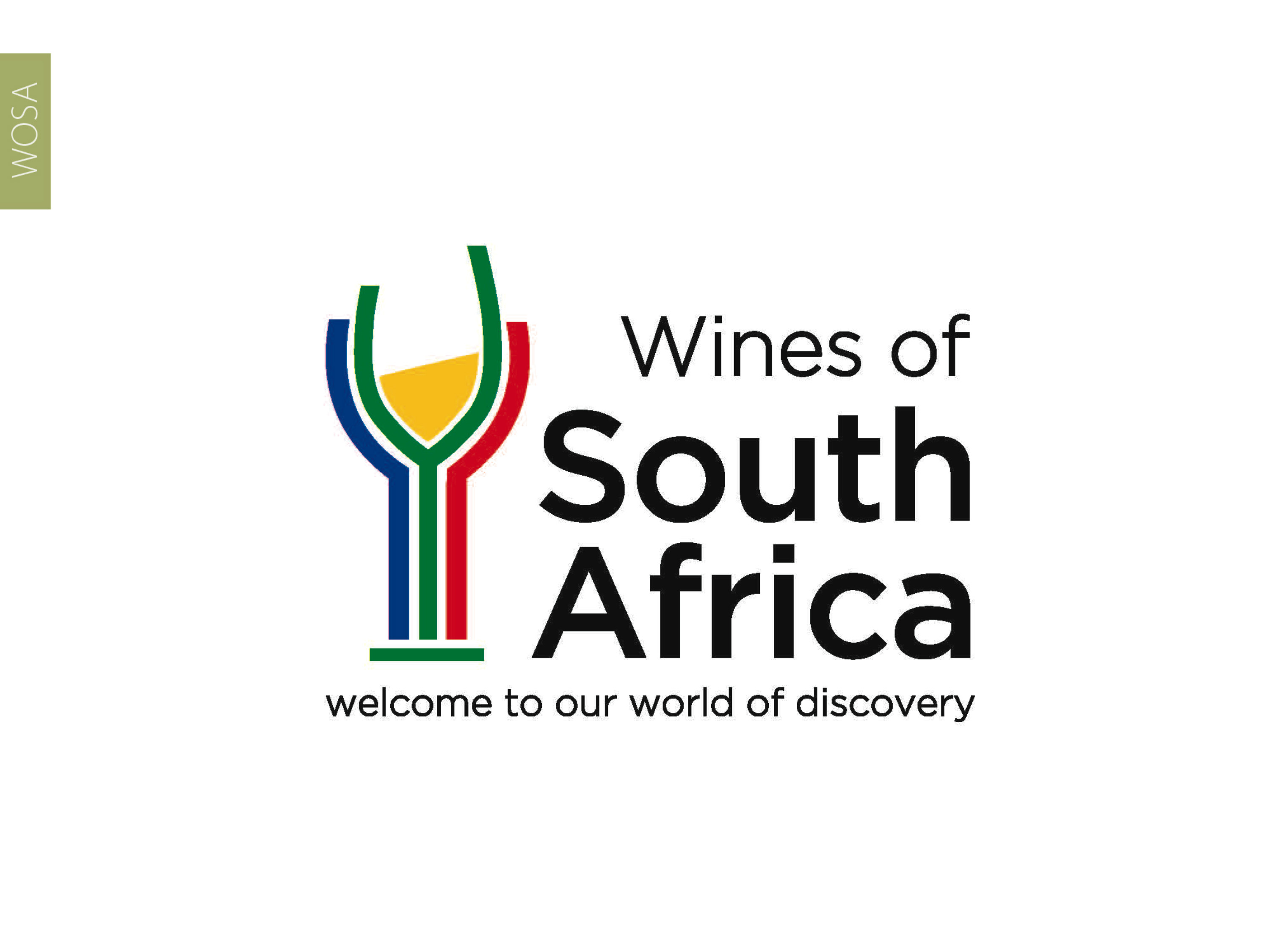 THE END